SQL III:Common Table Expressions
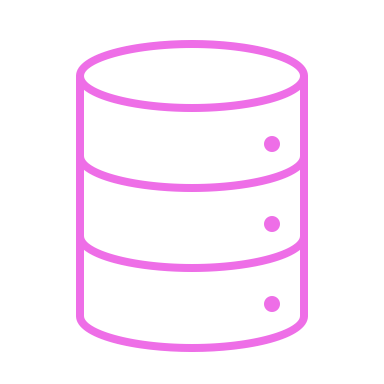 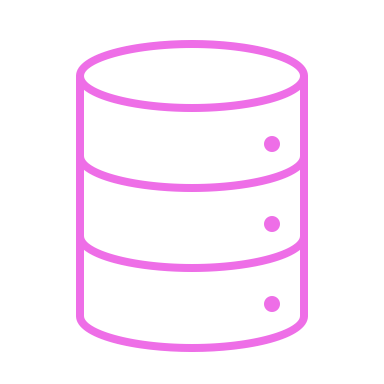 MDS7103 – Bases de Datos


Sebastián Ferrada Aliaga
Iniciativa de Datos e Inteligencia Artificial
http://sferrada.com
Septiembre 2024
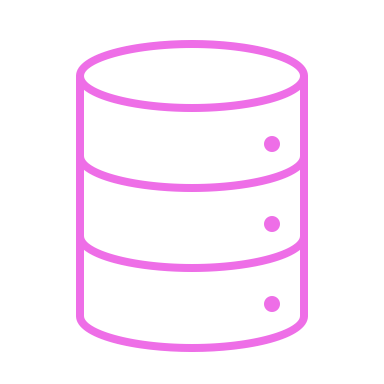 La clase pasada...
Aún más allá del Álgebra Relacional en SQL
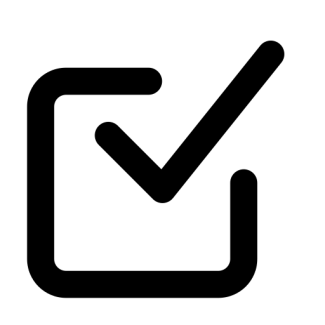 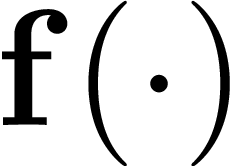 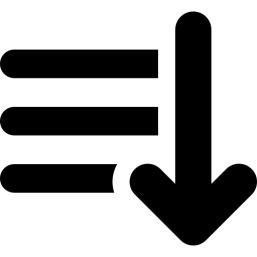 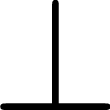 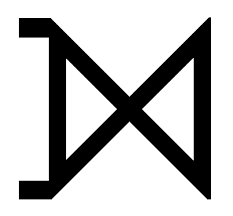 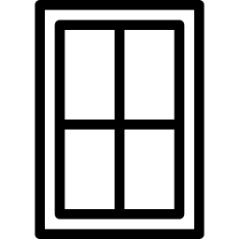 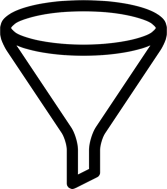 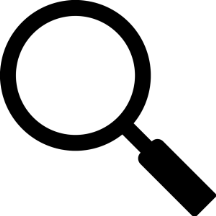 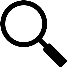 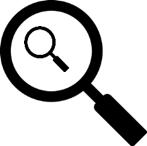 Consultas Anidadas
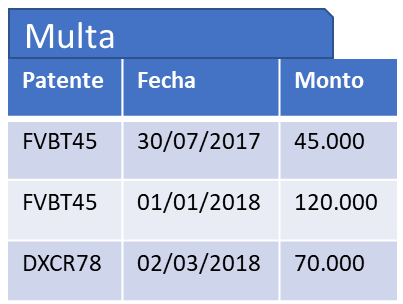 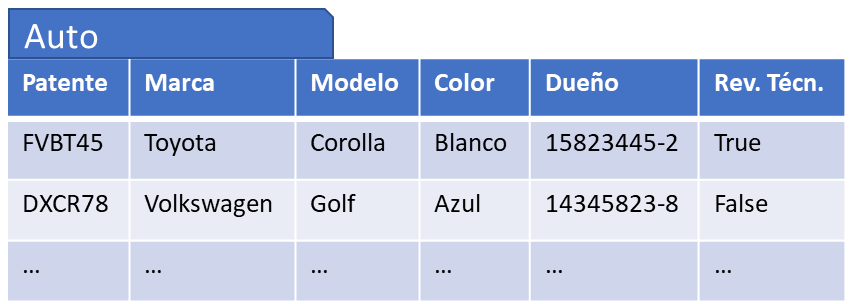 SELECT dueño, patente
FROM Auto A
WHERE EXISTS (
    SELECT * FROM Multa M
    WHERE M2.fecha > ‘01/01/2018’ 
    AND M.patente=A.patente)
Correlación:
La subconsulta depende de la consulta exterior
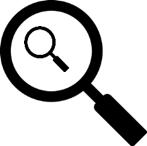 Consultas Anidadas
SELECT region, product, SUM(quantity) AS units, SUM(amount) AS product_sales
FROM orders
WHERE region IN (
    SELECT region
    FROM (
        SELECT region
        FROM (
            SELECT region, SUM(amount) AS total_sales
            FROM orders
            GROUP BY region
        ) AS regional_sales
        WHERE total_sales > (
            SELECT SUM(total_sales) / 10
            FROM (
                SELECT region, SUM(amount) AS total_sales
                FROM orders
                GROUP BY region
            ) AS total_sales
        )
    ) AS top_regions
)
GROUP BY region, product;
Hoy..
CTEs – Common Table Expressions
WITH regional_sales AS ( 
	SELECT region, SUM(amount) AS total_sales 
	FROM orders 
	GROUP BY region ), 
top_regions AS (
	SELECT region 
	FROM regional_sales 
	WHERE total_sales > (SELECT SUM(total_sales)/10 FROM regional_sales) ) 
SELECT region, product, SUM(quantity) units, SUM(amount) product_sales 
FROM orders
WHERE region IN (SELECT region FROM top_regions) 
GROUP BY region, product
CTEs – Sintaxis
WITH cte_name (column1, column2, ...) AS ( 
	-- Consulta que define la CTE
	SELECT ... 
) 
-- Consulta principal usando la CTE
SELECT ... 
FROM cte_name ...
Datos Reales
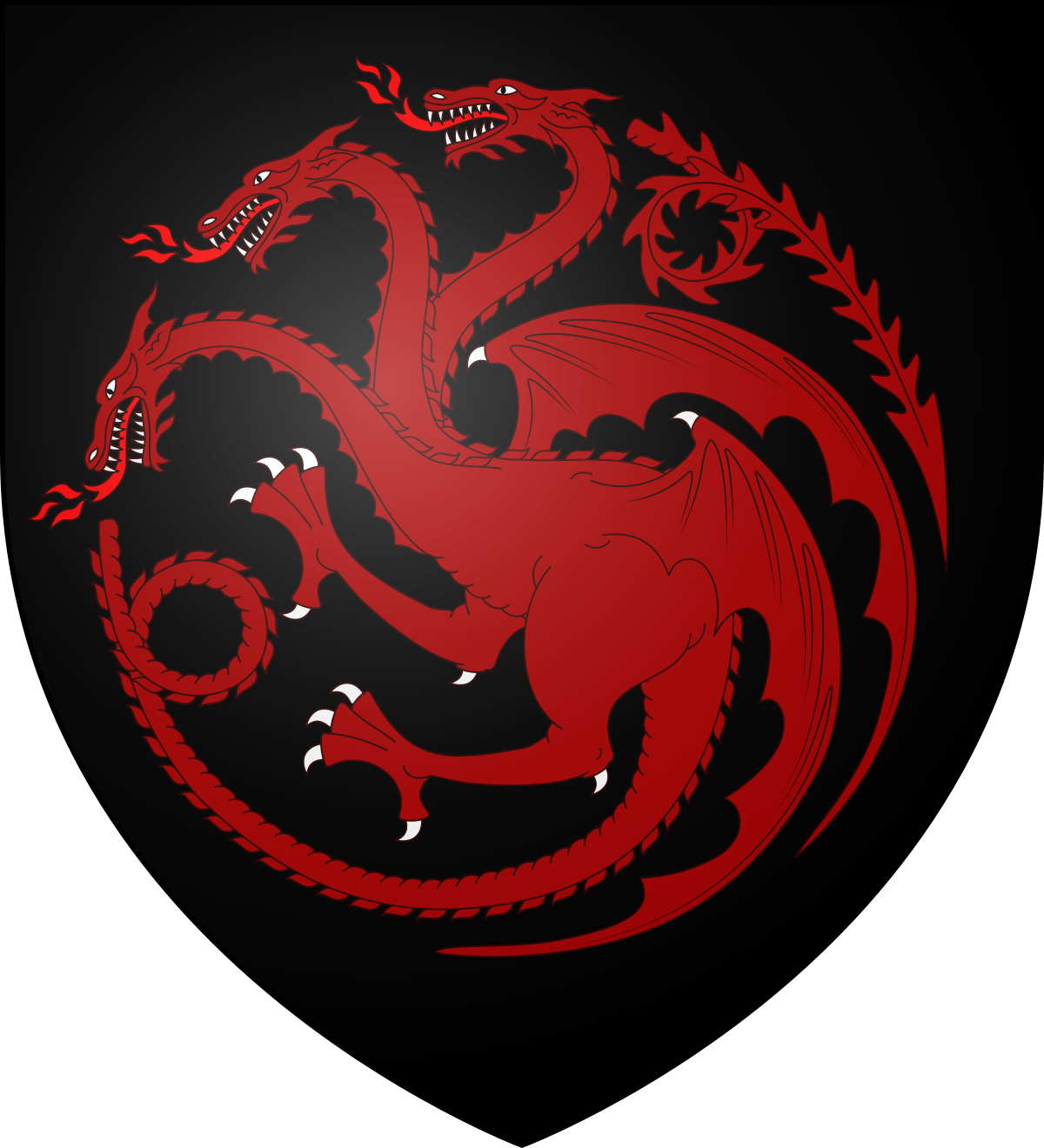 Datos Reales
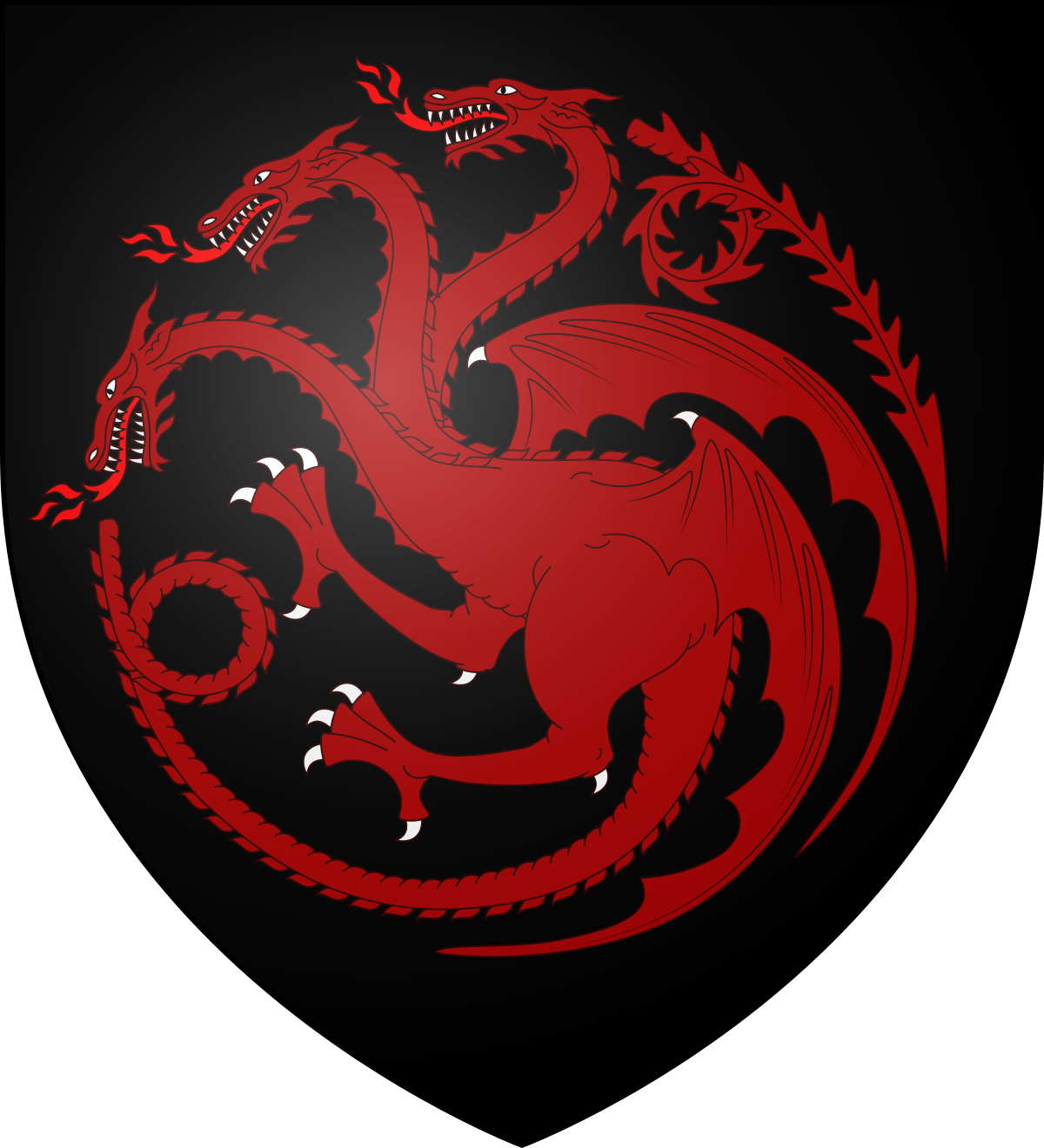 Datos Reales
Matrimonio o compromiso más reciente
Targaryens
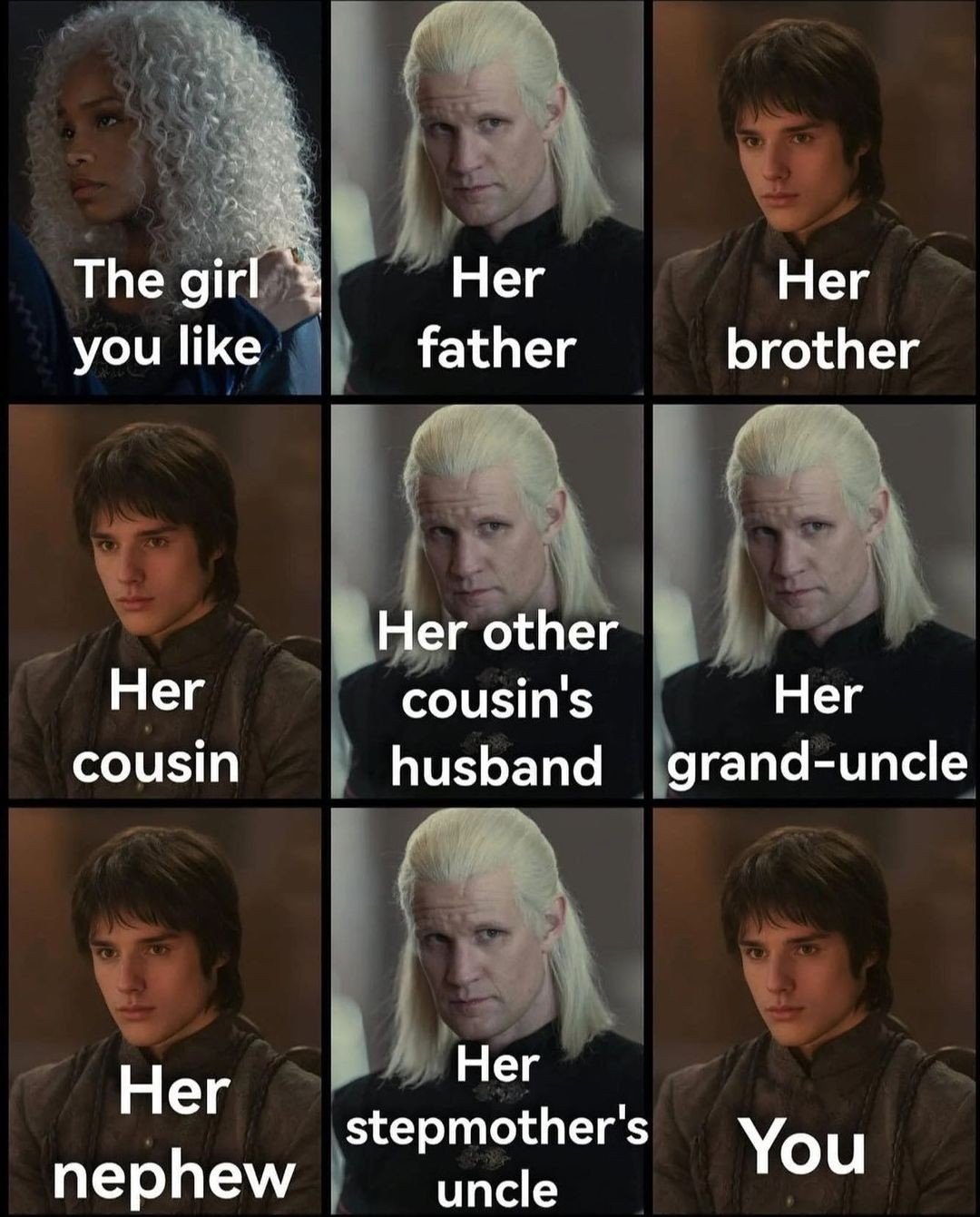 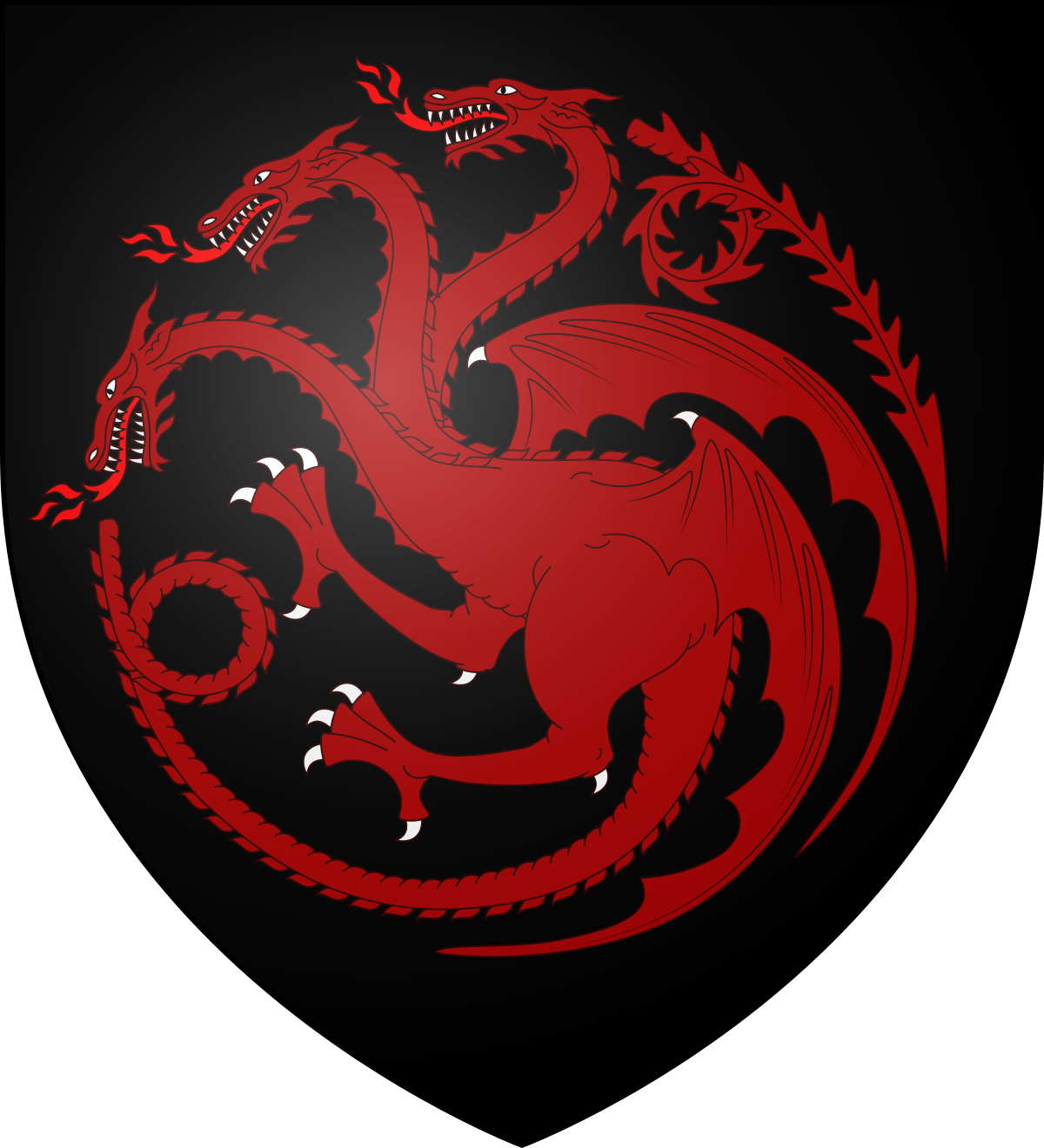 Datos Reales
Targaryens
¿Obtener todos los pares de hermanos?
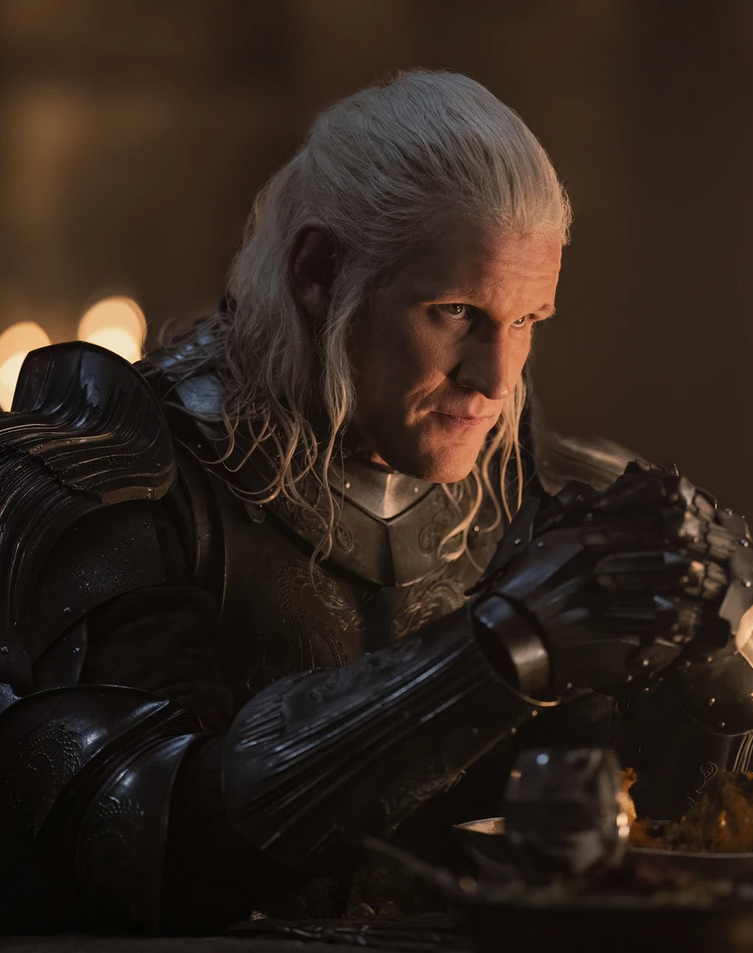 SELECT T1.nombre AS hermano1, 
	T2.nombre AS hermano2
FROM targaryens T1, targaryens T2
WHERE T1.padre=T2.padre 
AND T1.madre=T2.madre
AND T1.nombre > T2.nombre
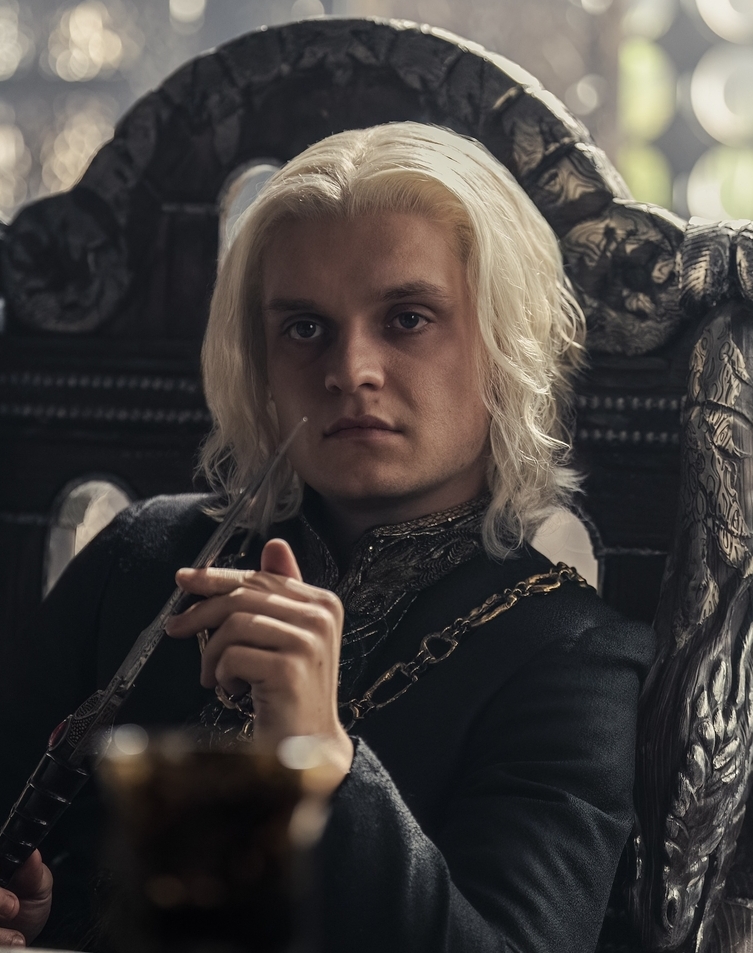 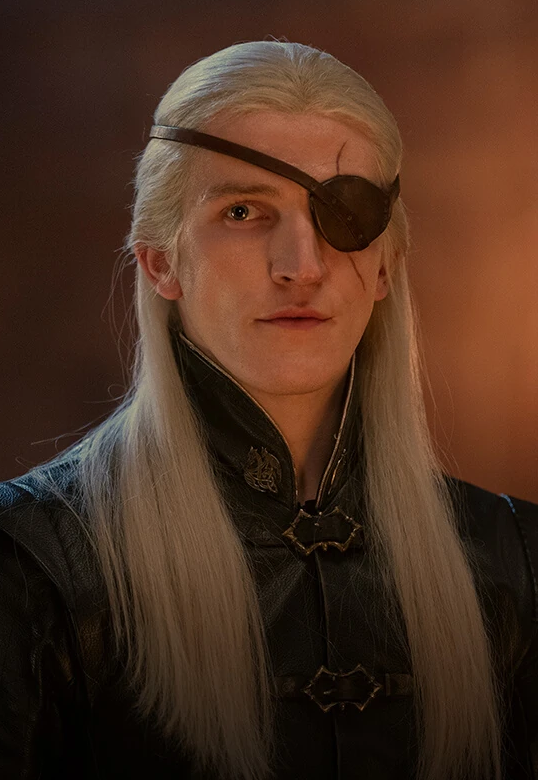 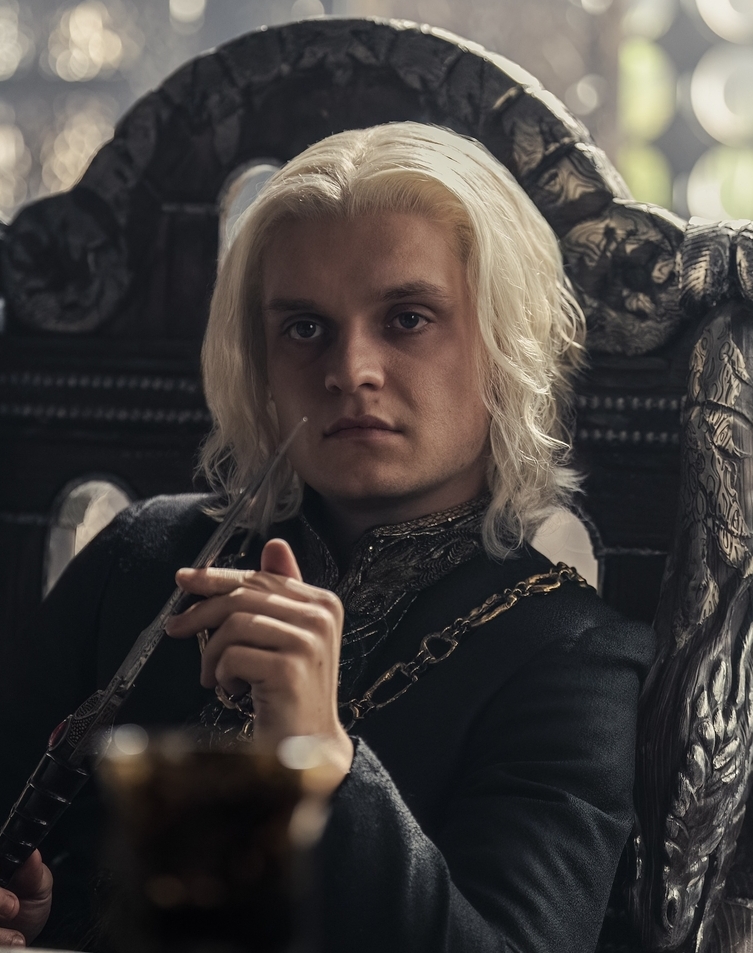 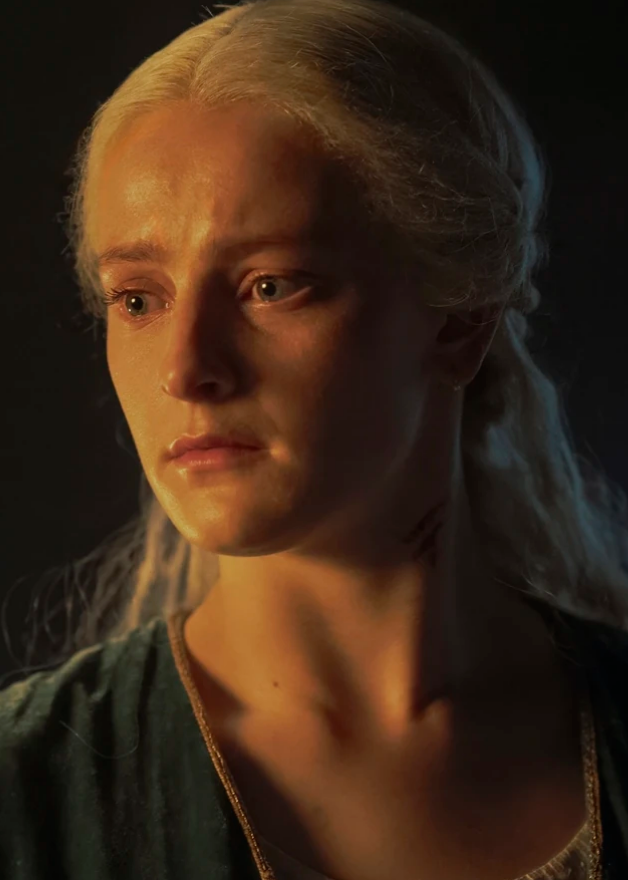 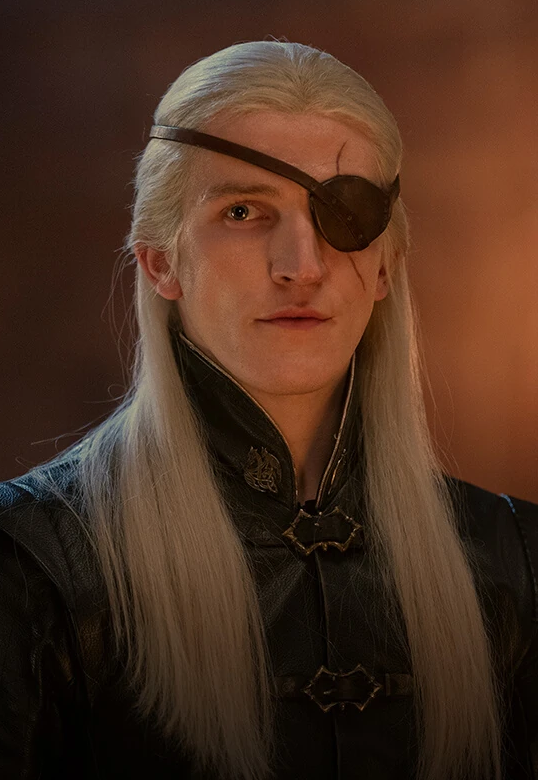 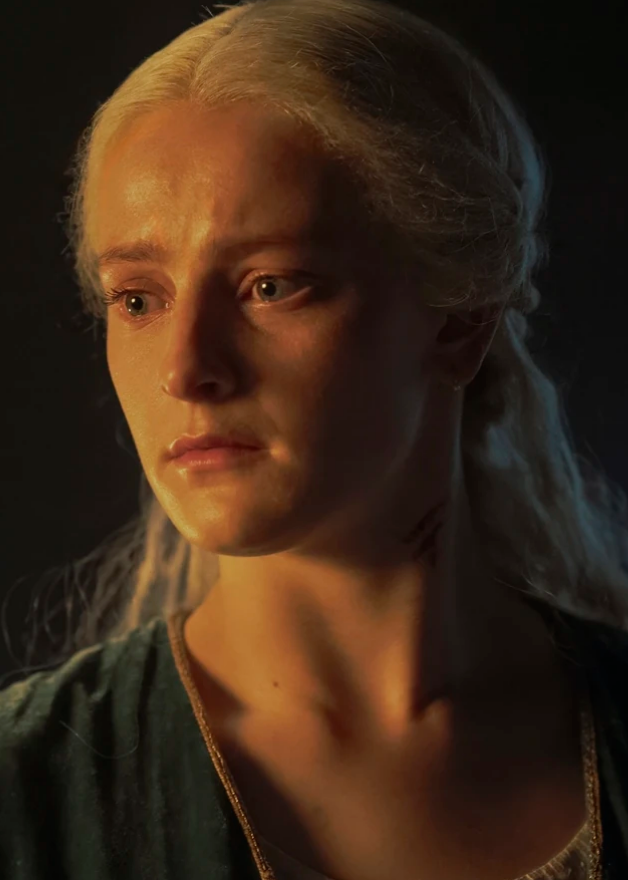 ¿Obtener todos los pares de hermanos y medios hermanos?
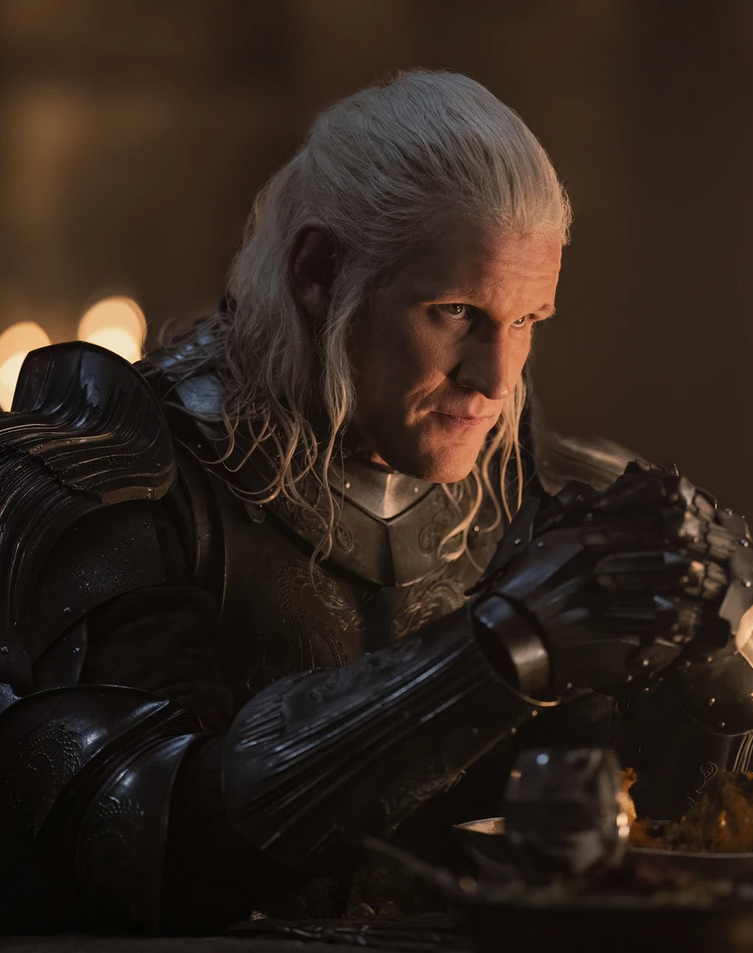 SELECT T1.nombre AS hermano1, 
	 T2.nombre AS hermano2
FROM targaryens T1, targaryens T2
WHERE (T1.padre=T2.padre 
	OR T1.madre=T2.madre)
AND T1.nombre > T2.nombre
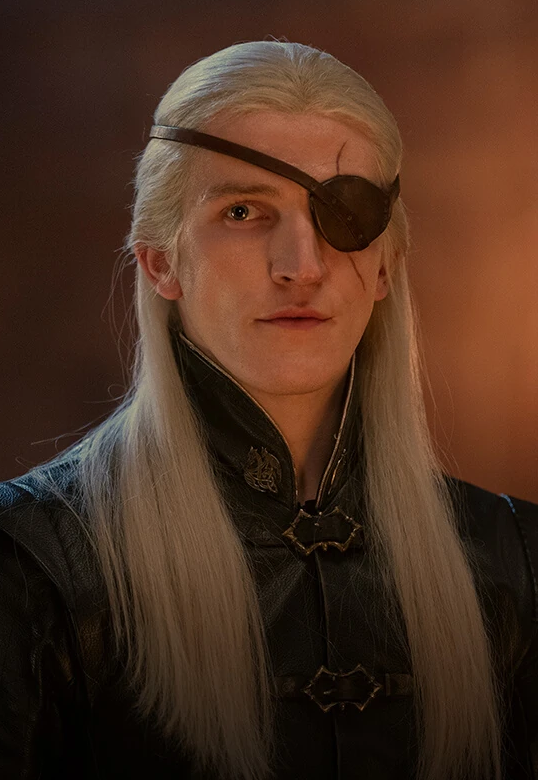 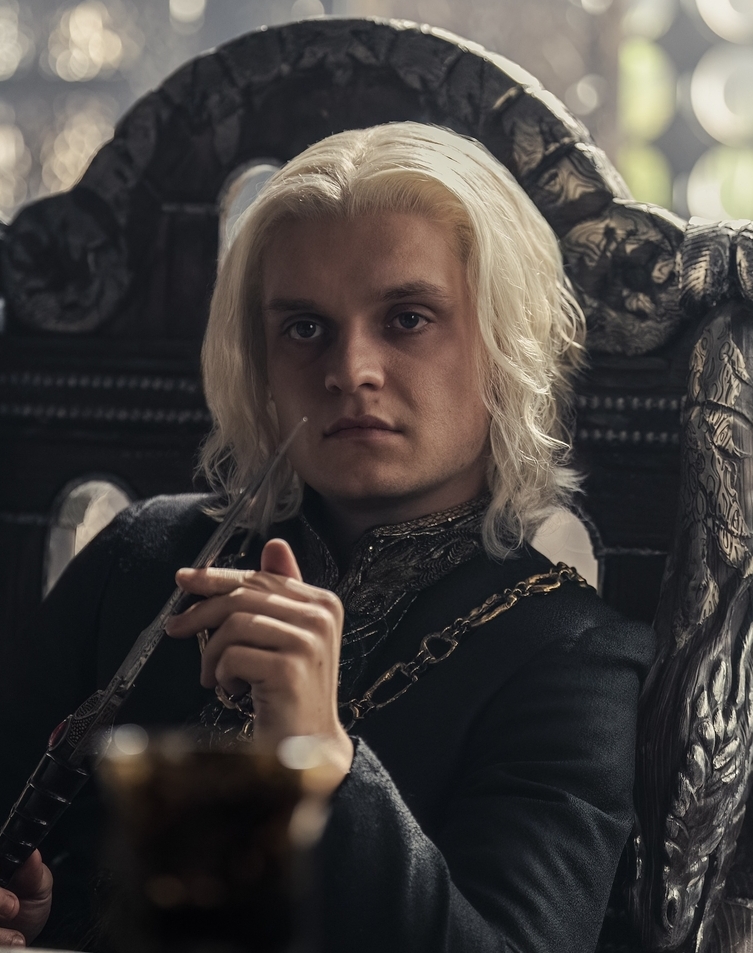 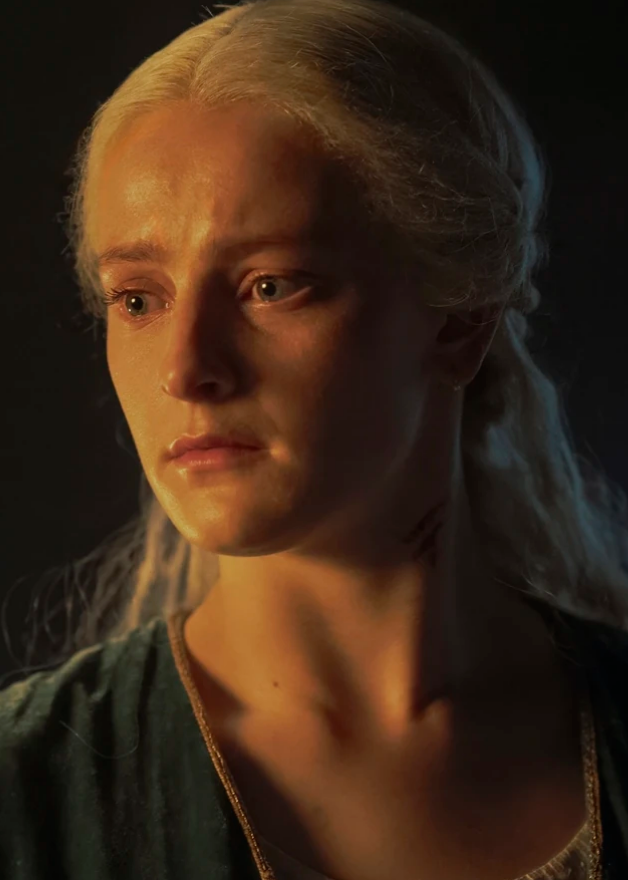 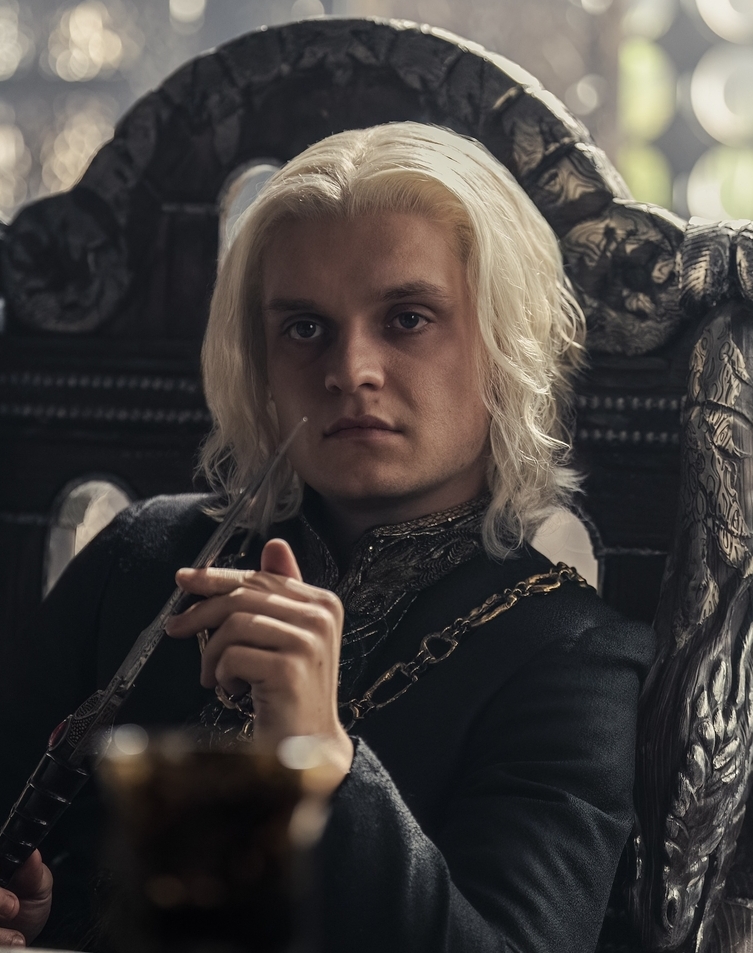 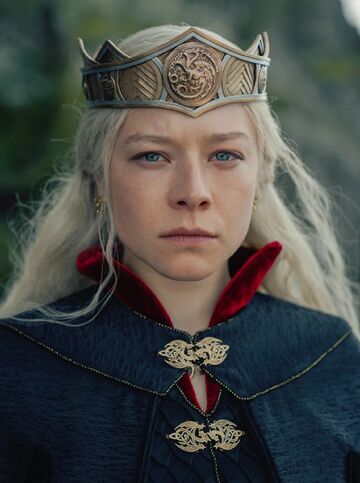 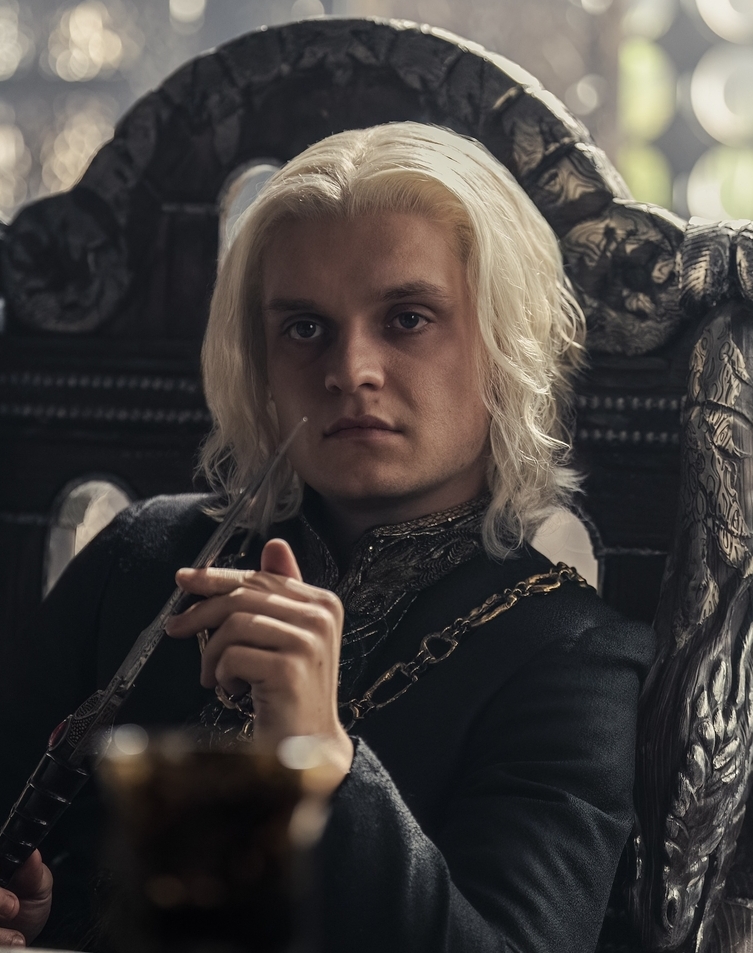 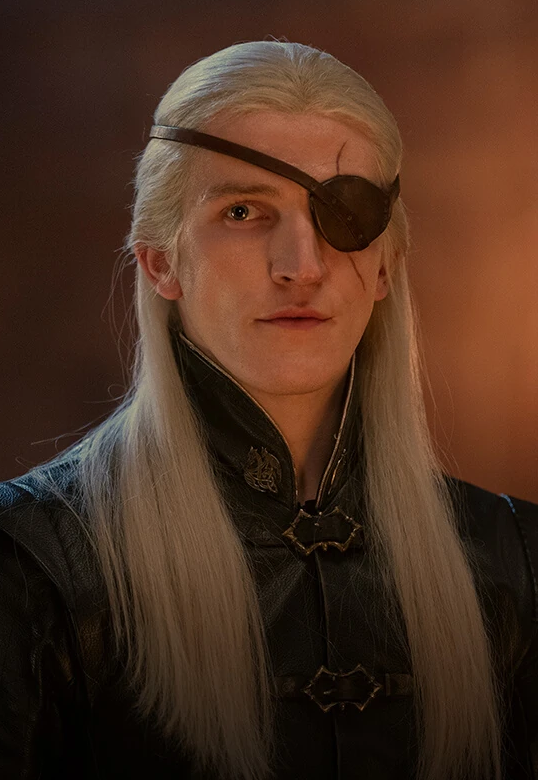 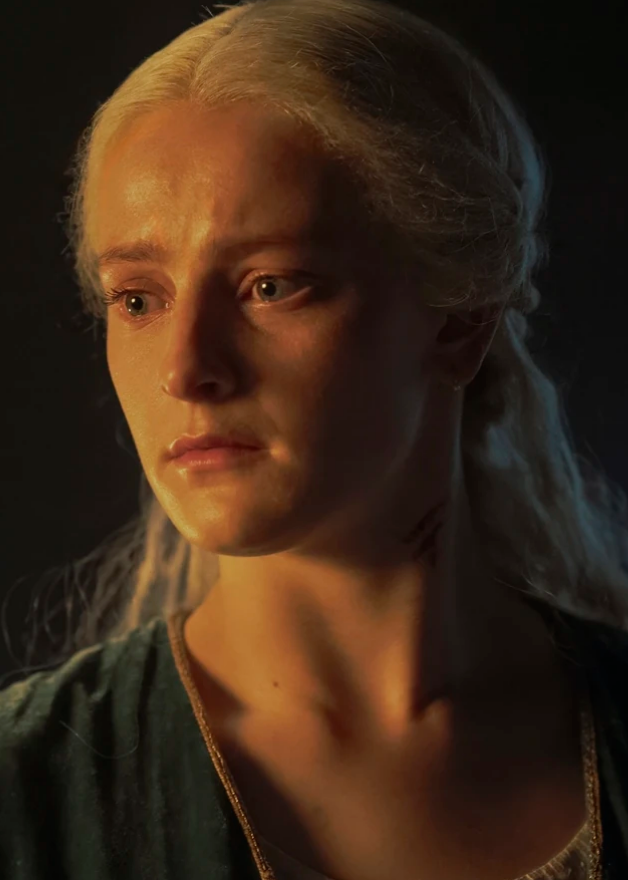 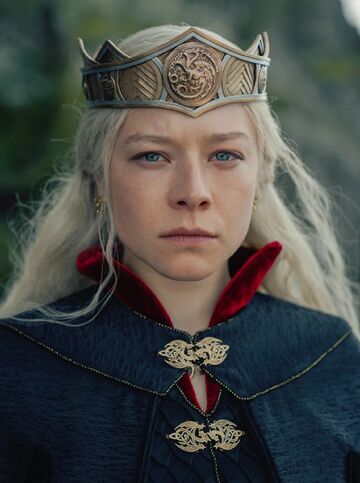 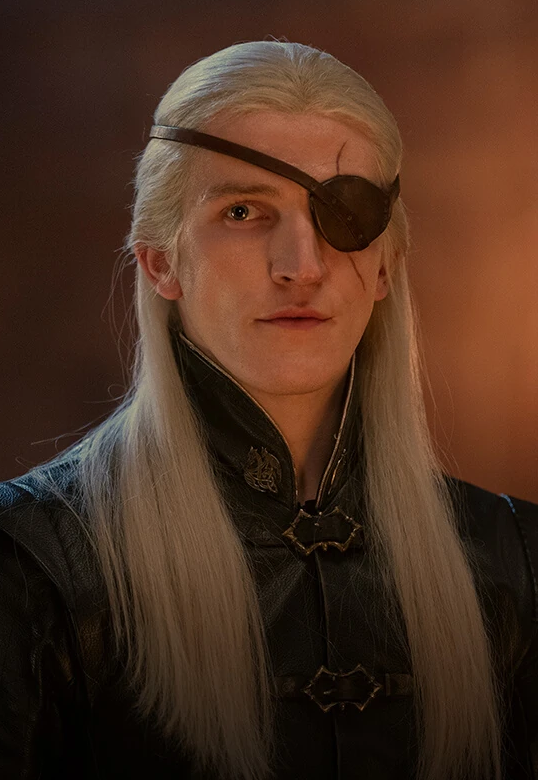 ¿Obtener todos los hermanos que se casaron entre si?
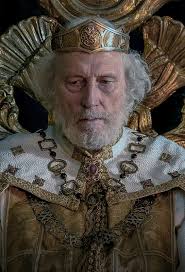 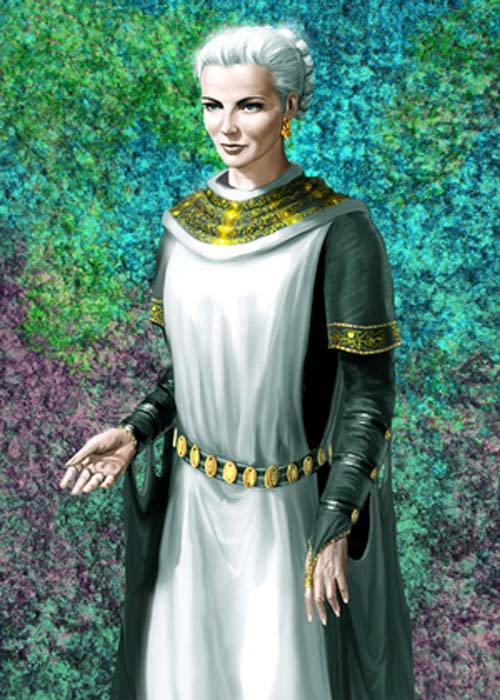 Jaehaerys I 
y Alysanne
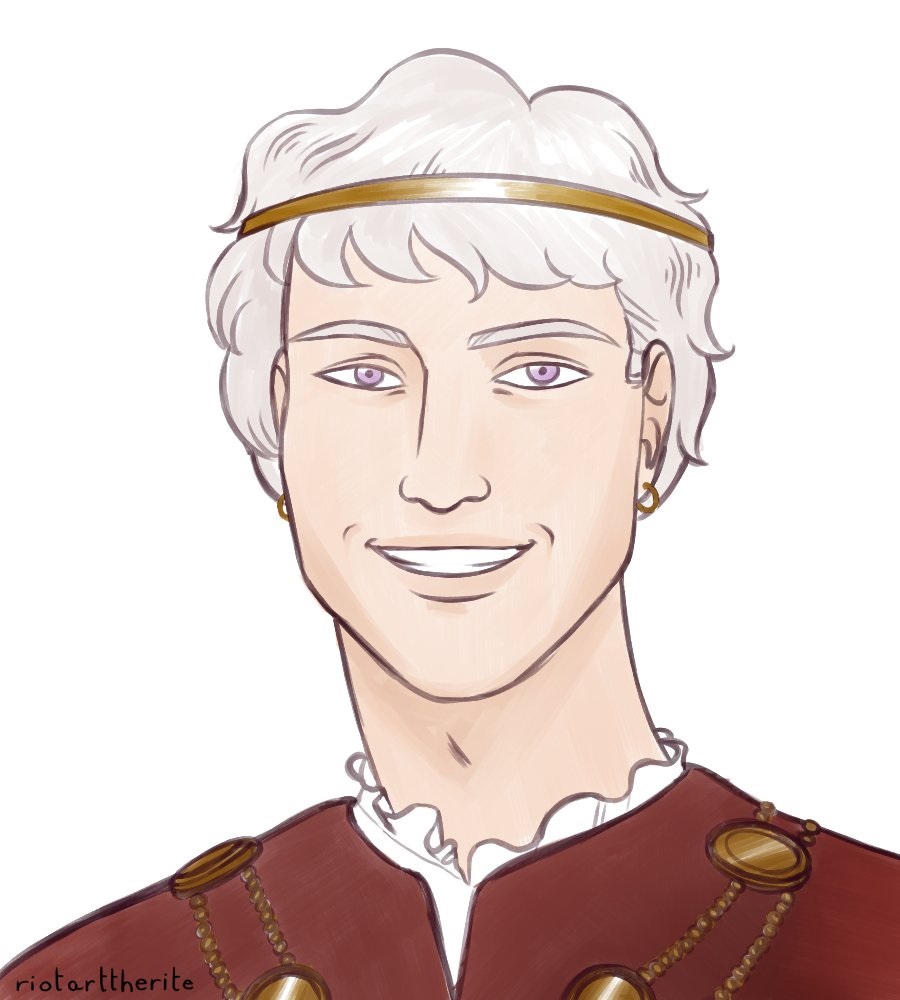 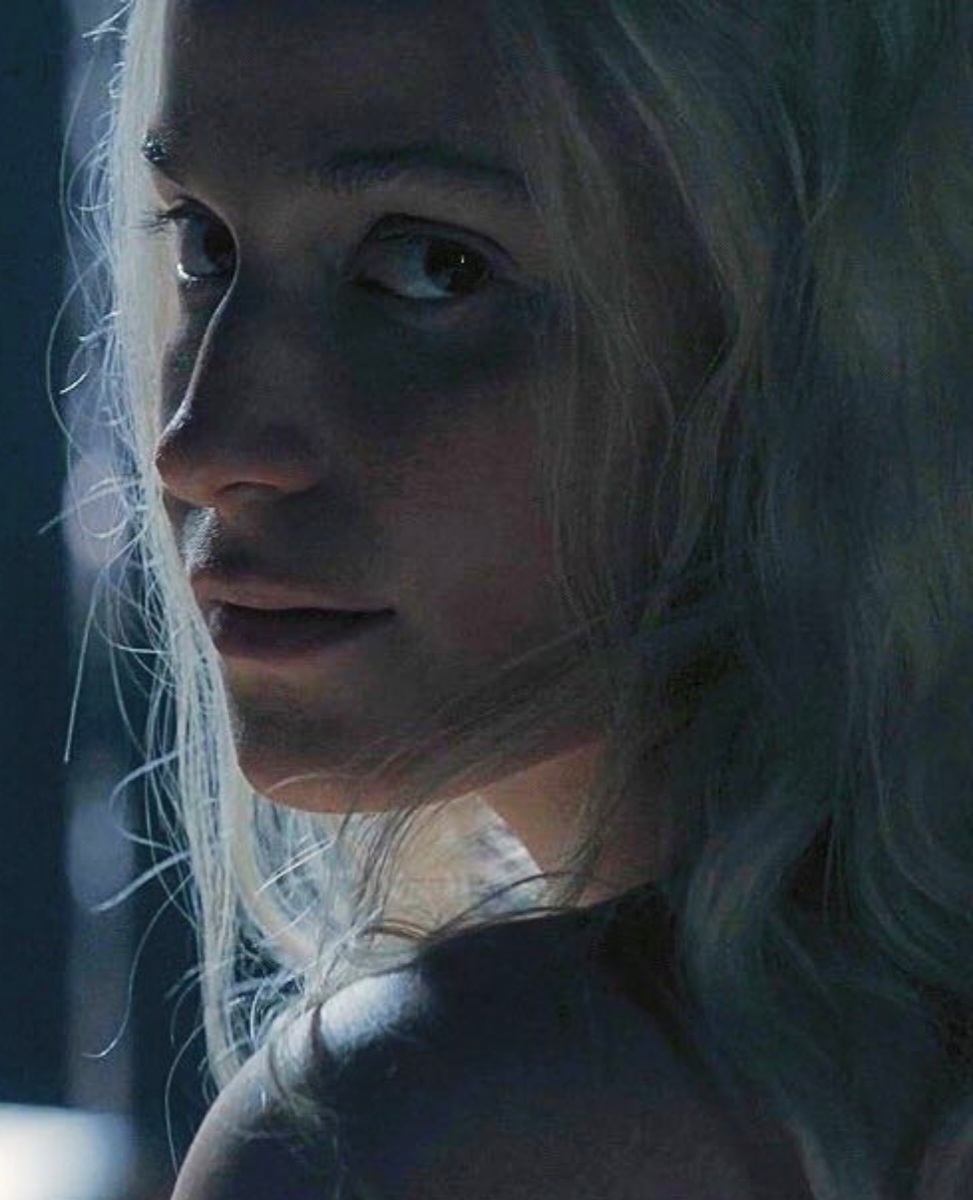 Baelon
y Alyssa
SELECT nombre, conyuge
FROM targaryens
WHERE (nombre, conyuge) IN (
  SELECT T1.nombre, T2.nombre
  FROM targaryens T1, targaryens T2
  WHERE (T1.padre=T2.padre 
         OR T1.madre=T2.madre)
  AND T1.nombre < T2.nombre
)
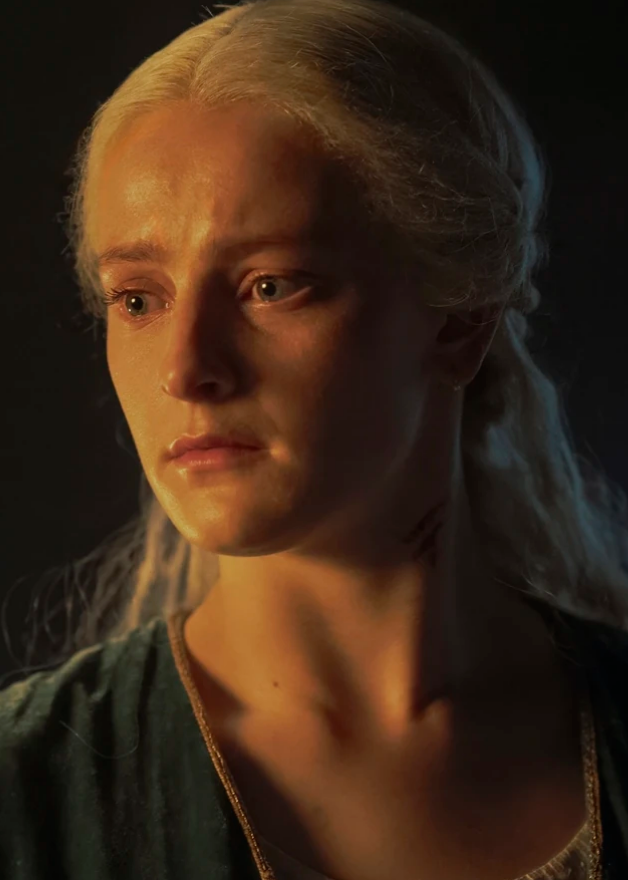 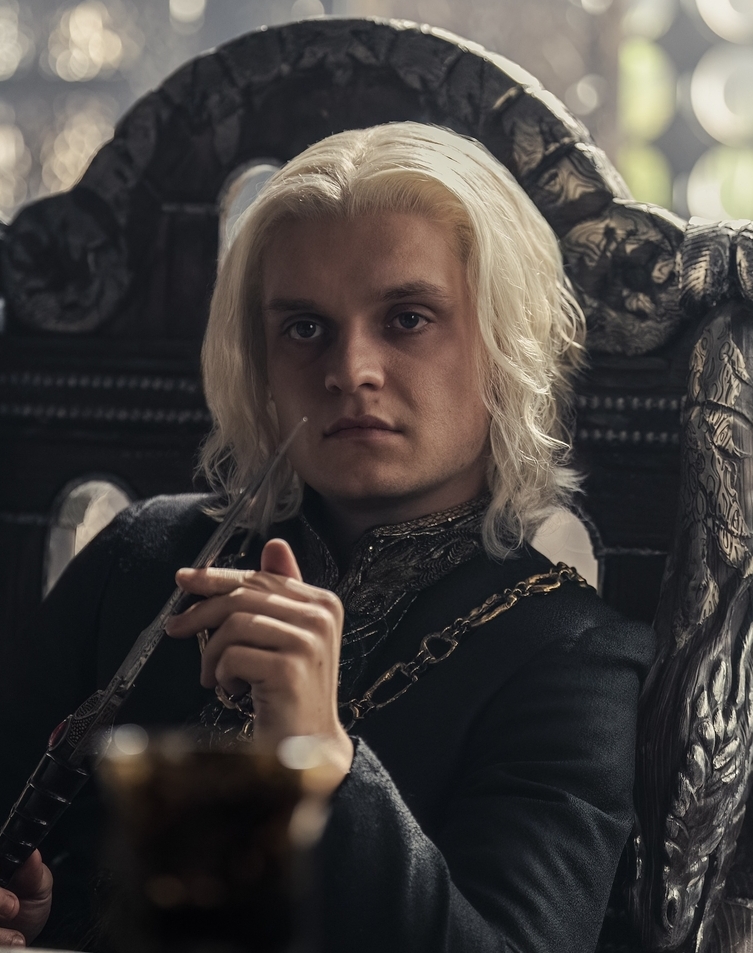 Aegon II 
y Helaena
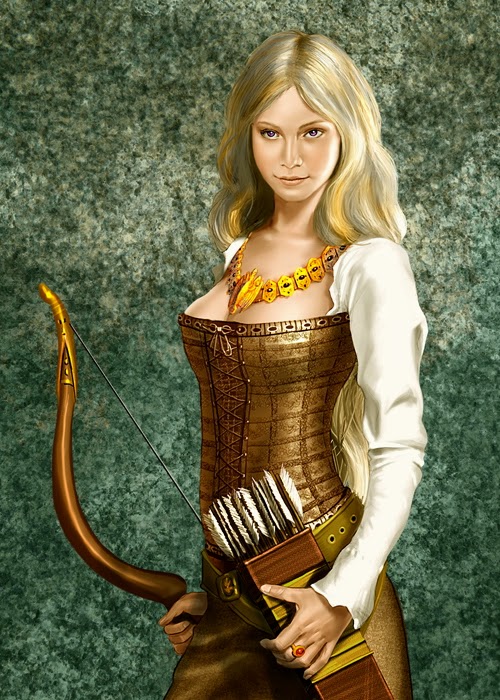 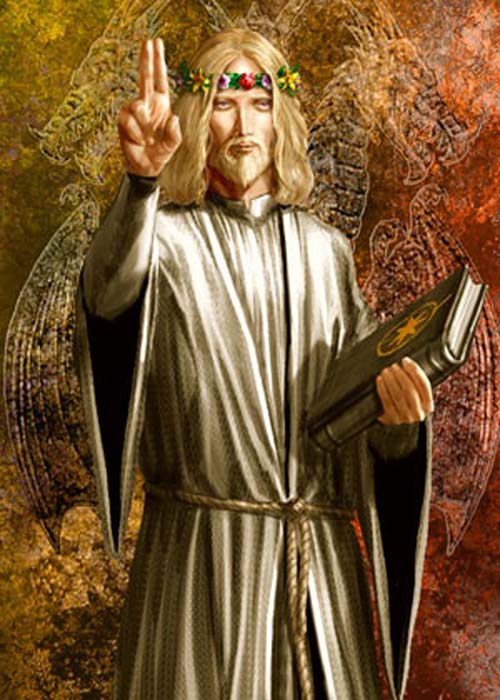 Baelor I 
y Daena
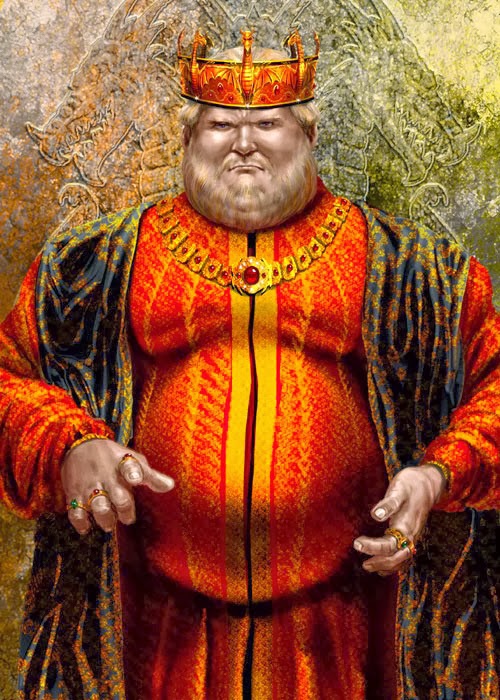 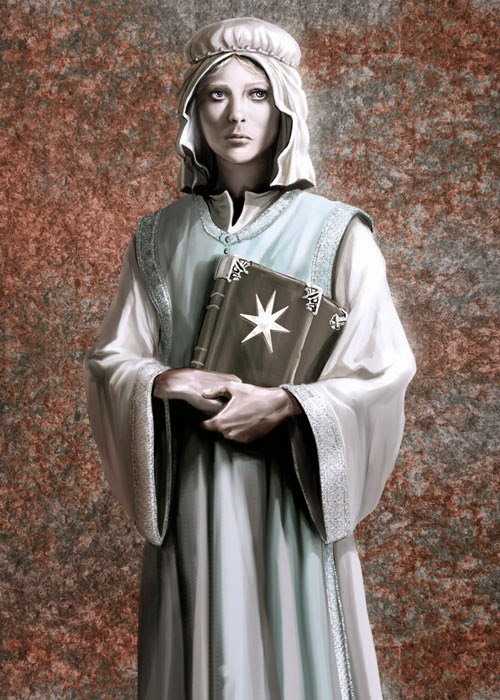 Aegon IV 
y Naerys
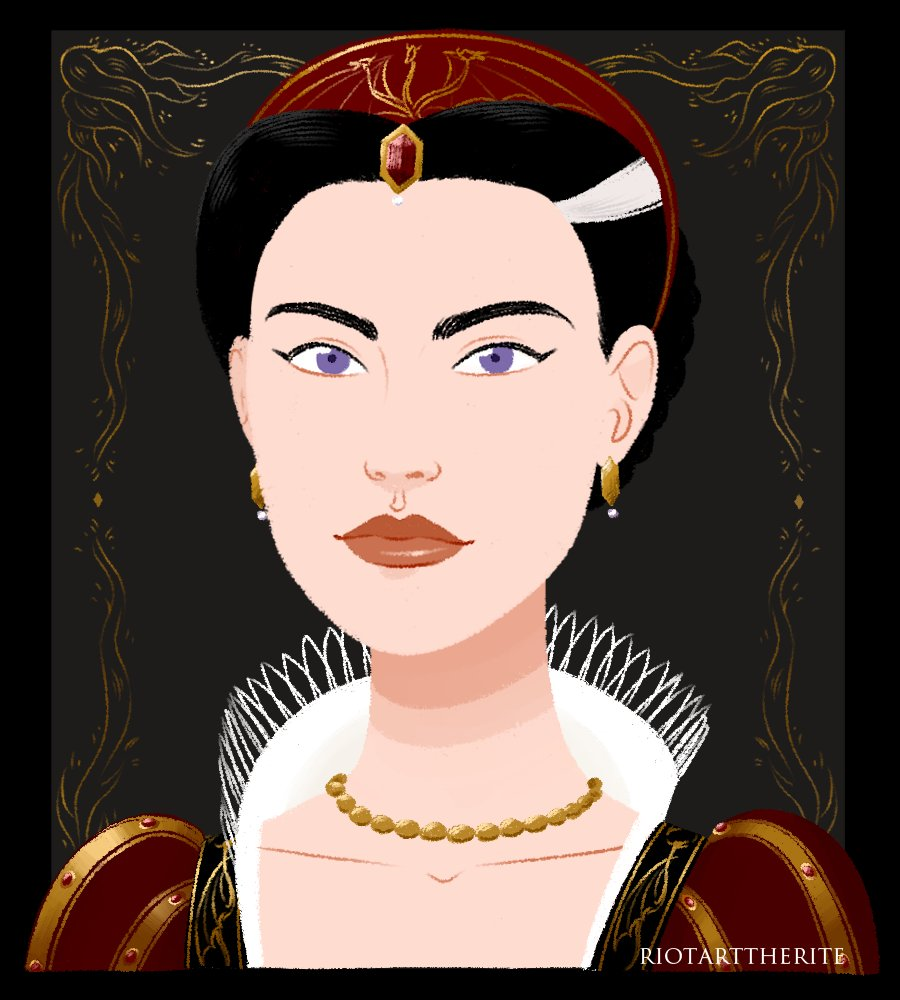 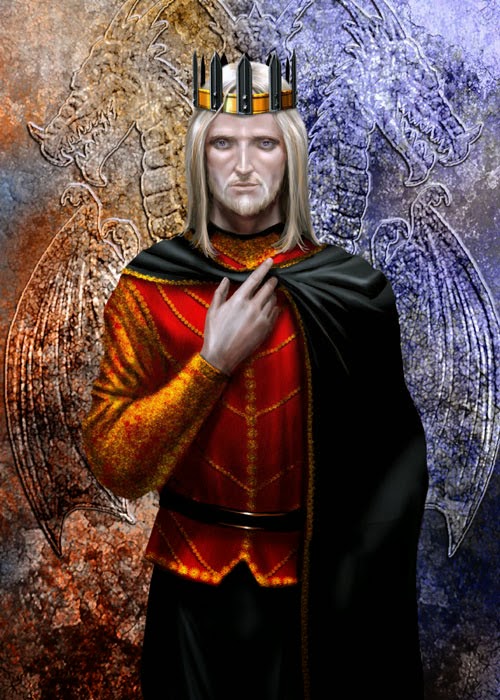 Jaehaerys II 
y Shaera
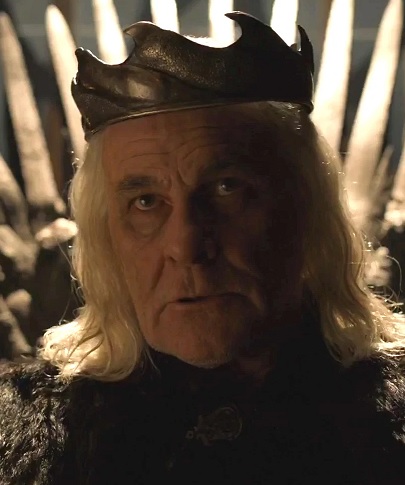 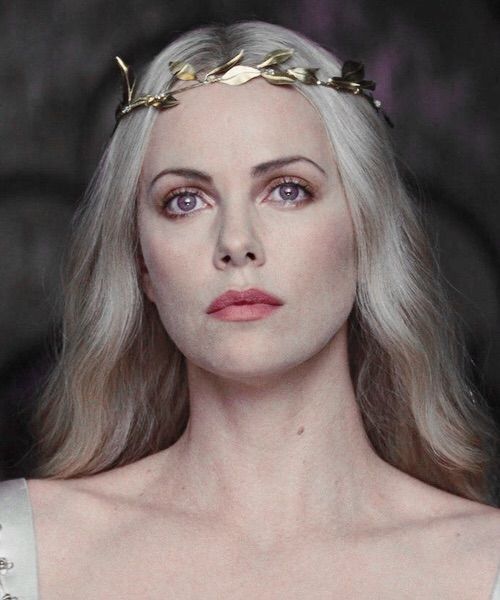 Aerys II 
y Rhaella
¿Obtener todos los hermanos que se casaron entre si?
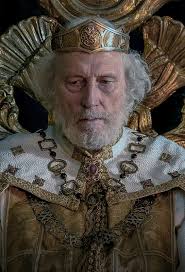 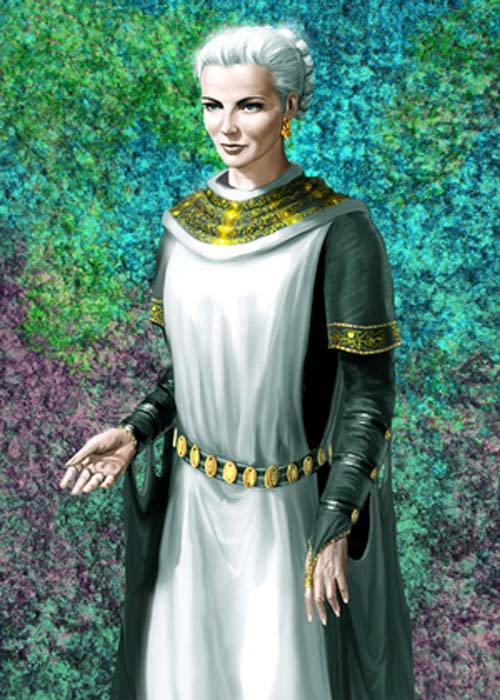 Jaehaerys I 
y Alysanne
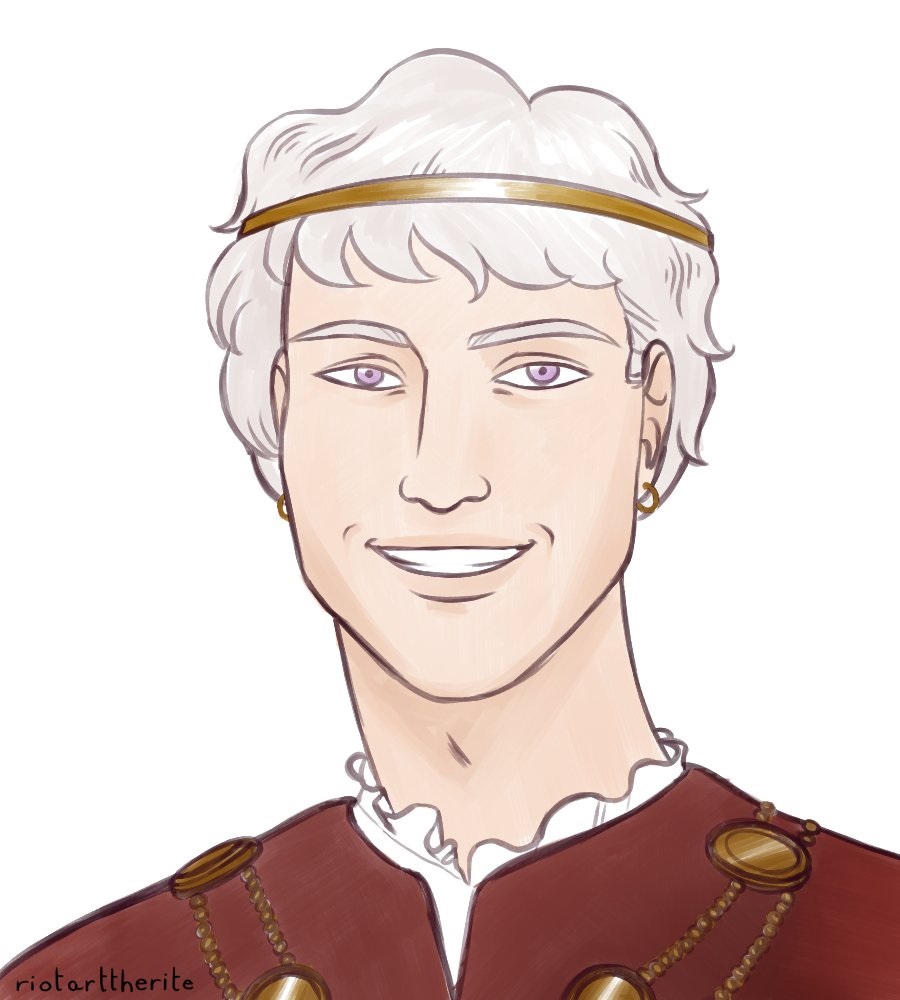 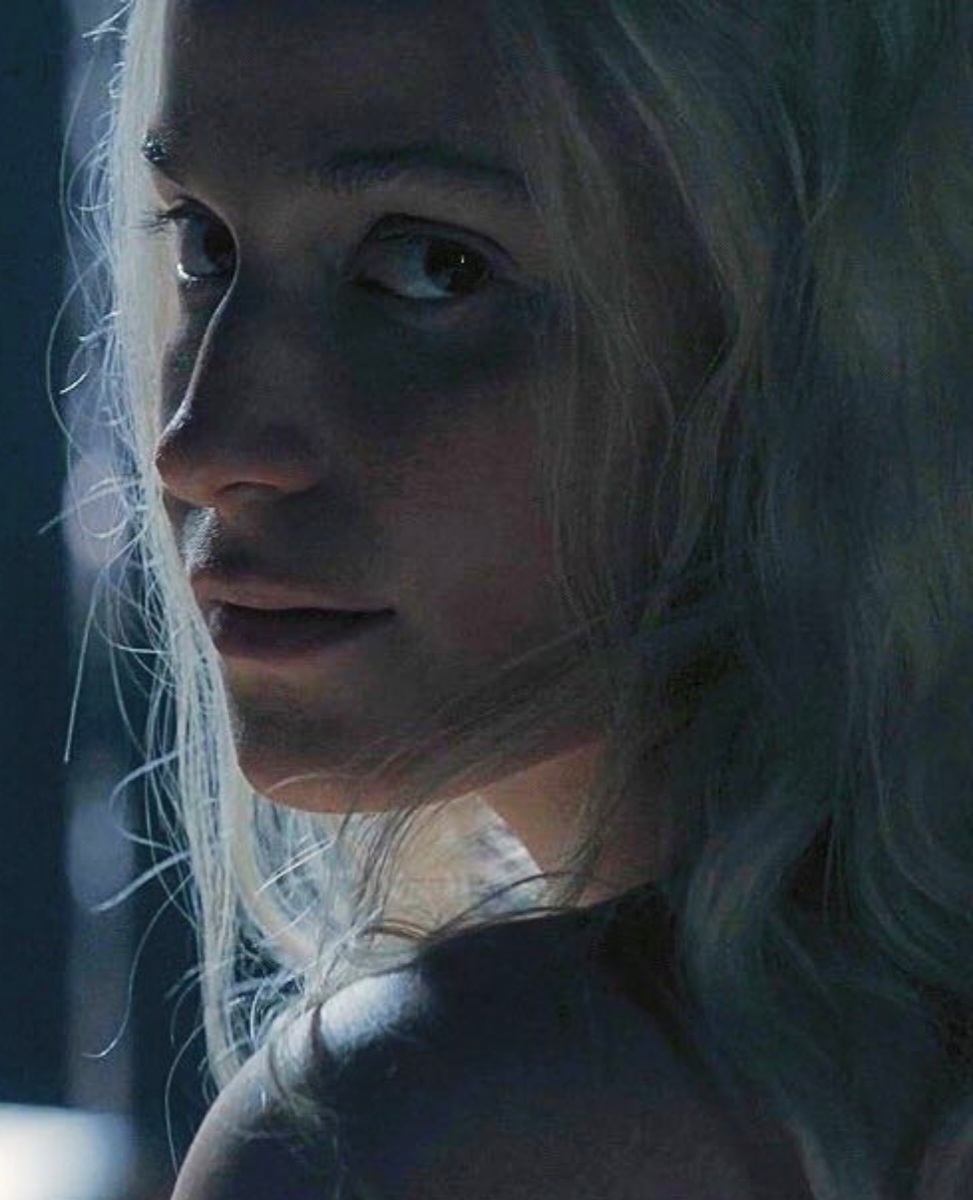 Baelon
y Alyssa
WITH hermanos AS (
  SELECT T1.nombre, T2.nombre
  FROM targaryens T1, targaryens T2
  WHERE (T1.padre=T2.padre OR T1.madre=T2.madre)
  AND T1.nombre < T2.nombre)
SELECT nombre, conyuge
FROM targaryens
WHERE (nombre, conyuge) IN (
  SELECT * FROM hermanos
)
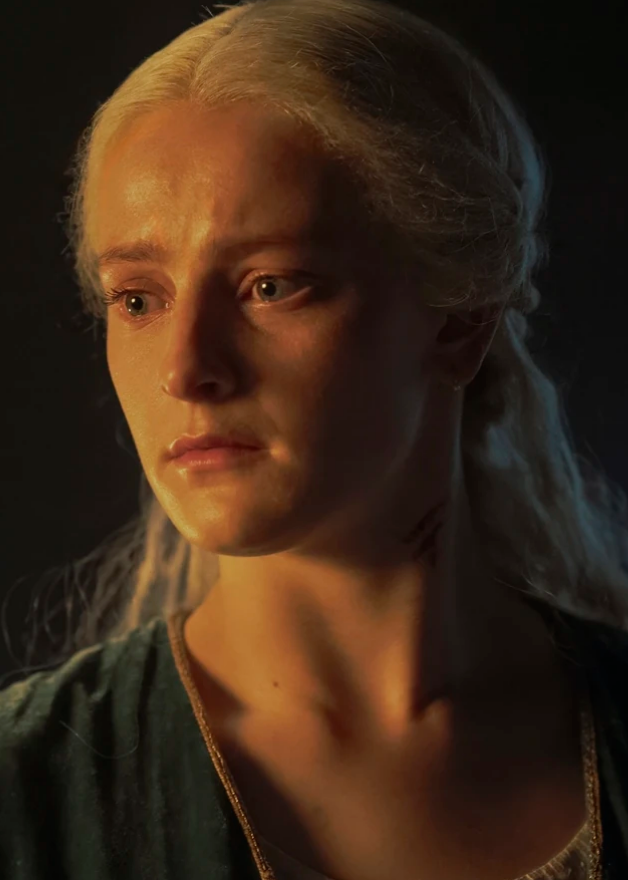 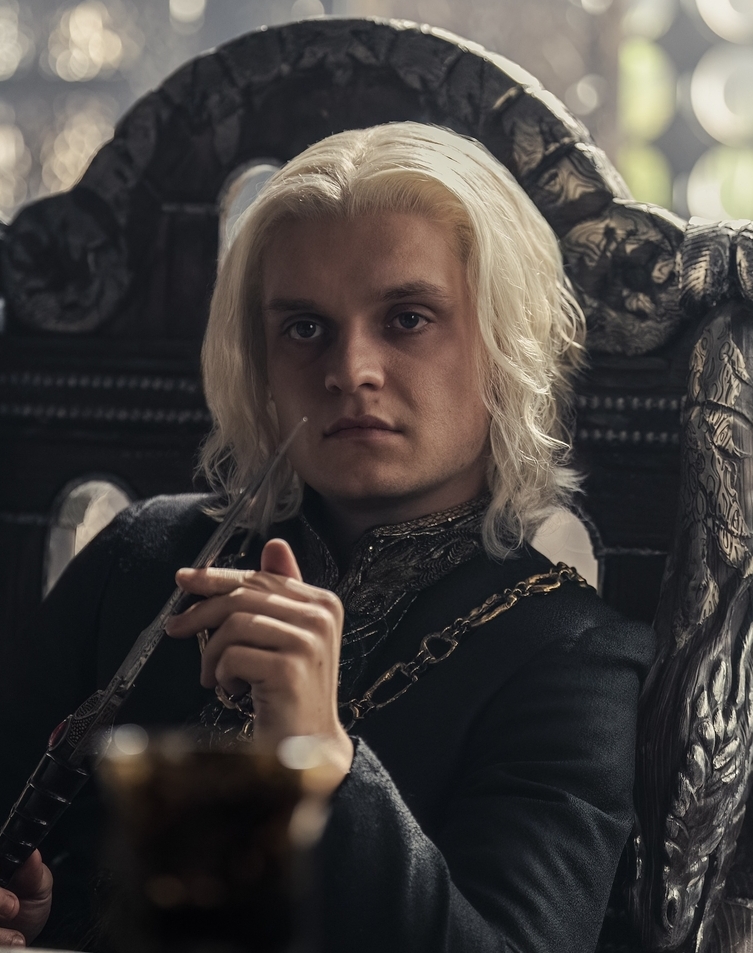 Aegon II 
y Helaena
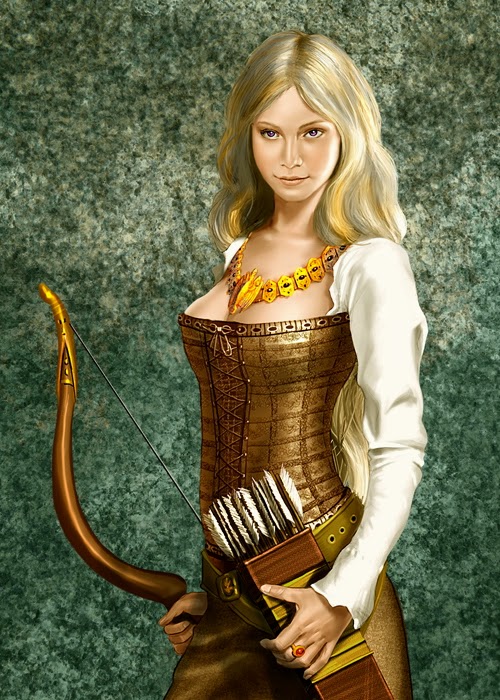 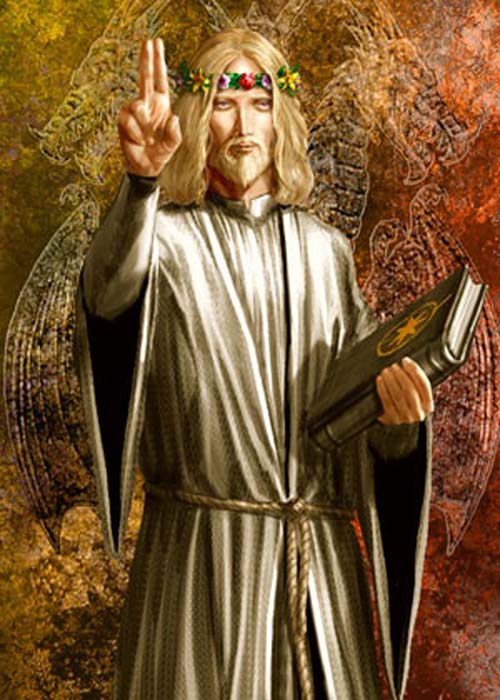 Baelor I 
y Daena
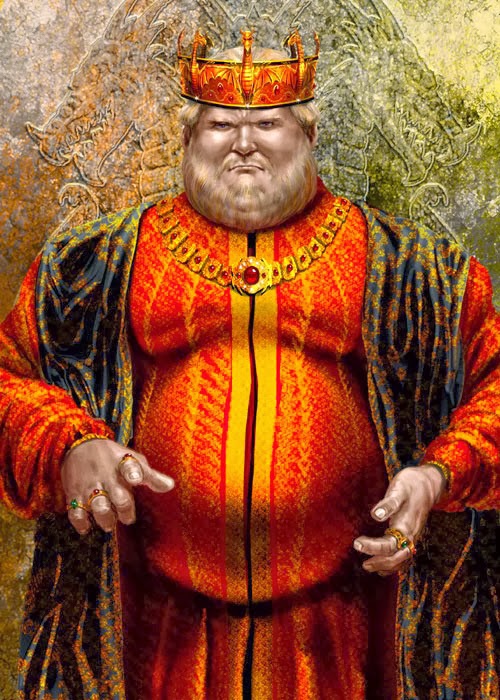 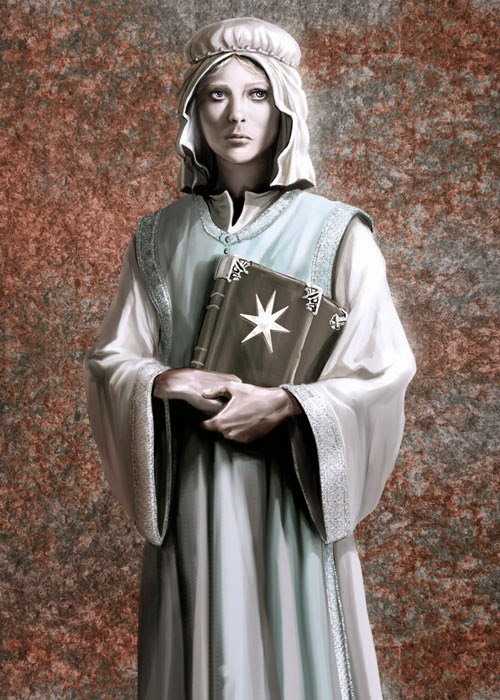 Aegon IV 
y Naerys
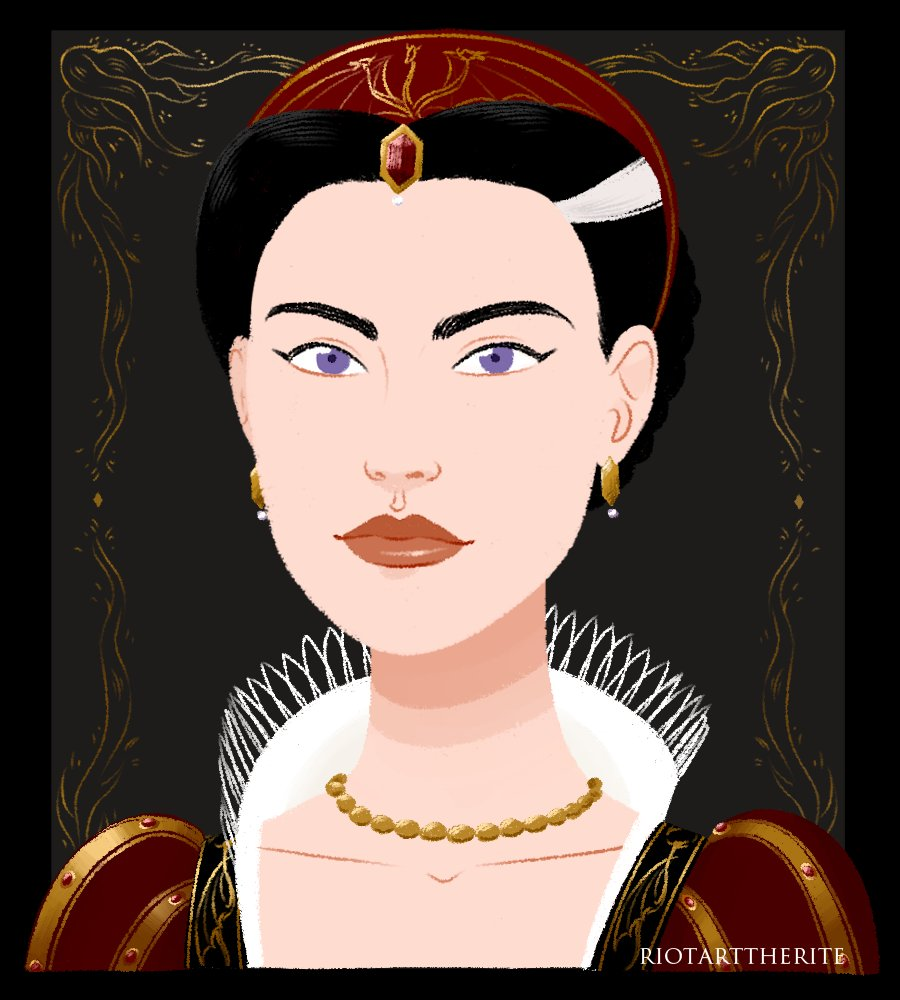 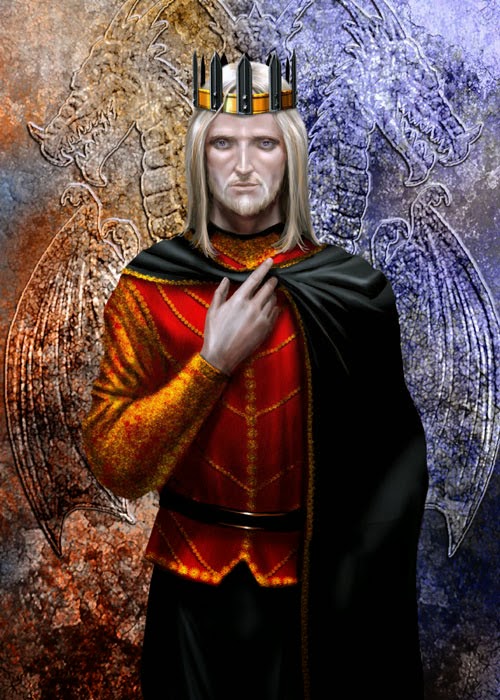 Jaehaerys II 
y Shaera
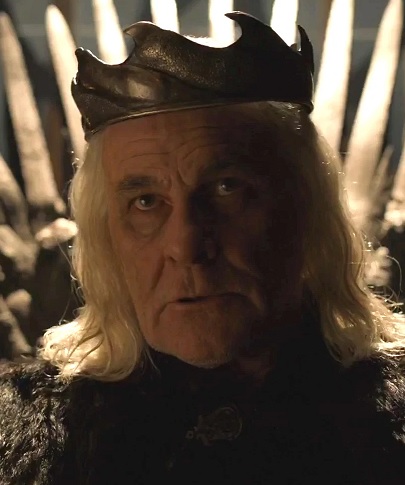 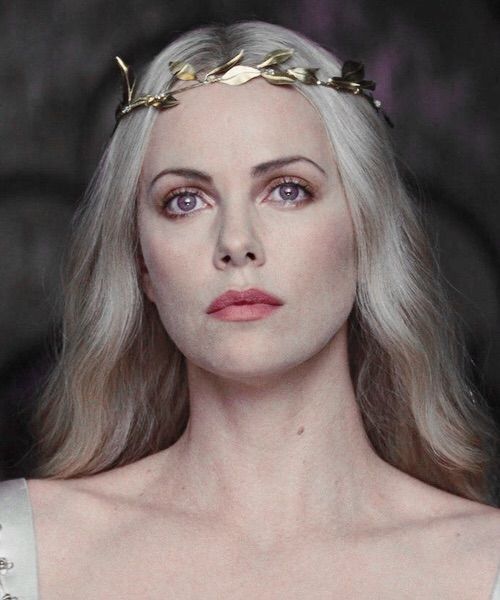 Aerys II 
y Rhaella
¿Obtener todos los hermanos que se casaron entre si?
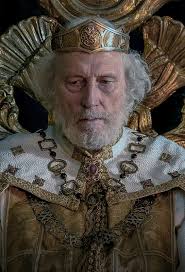 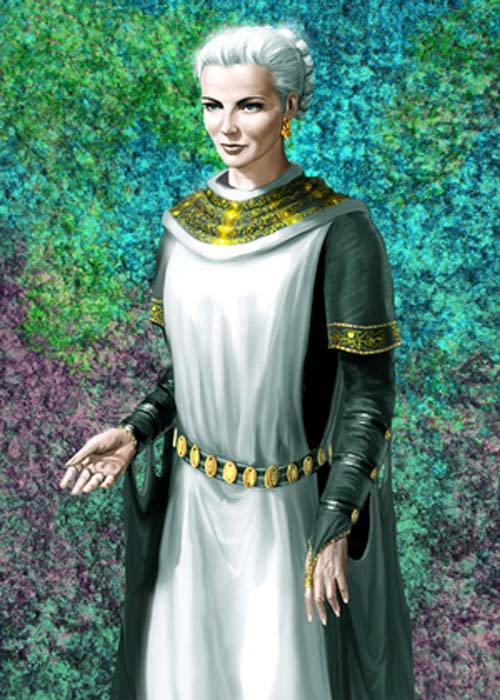 Jaehaerys I 
y Alysanne
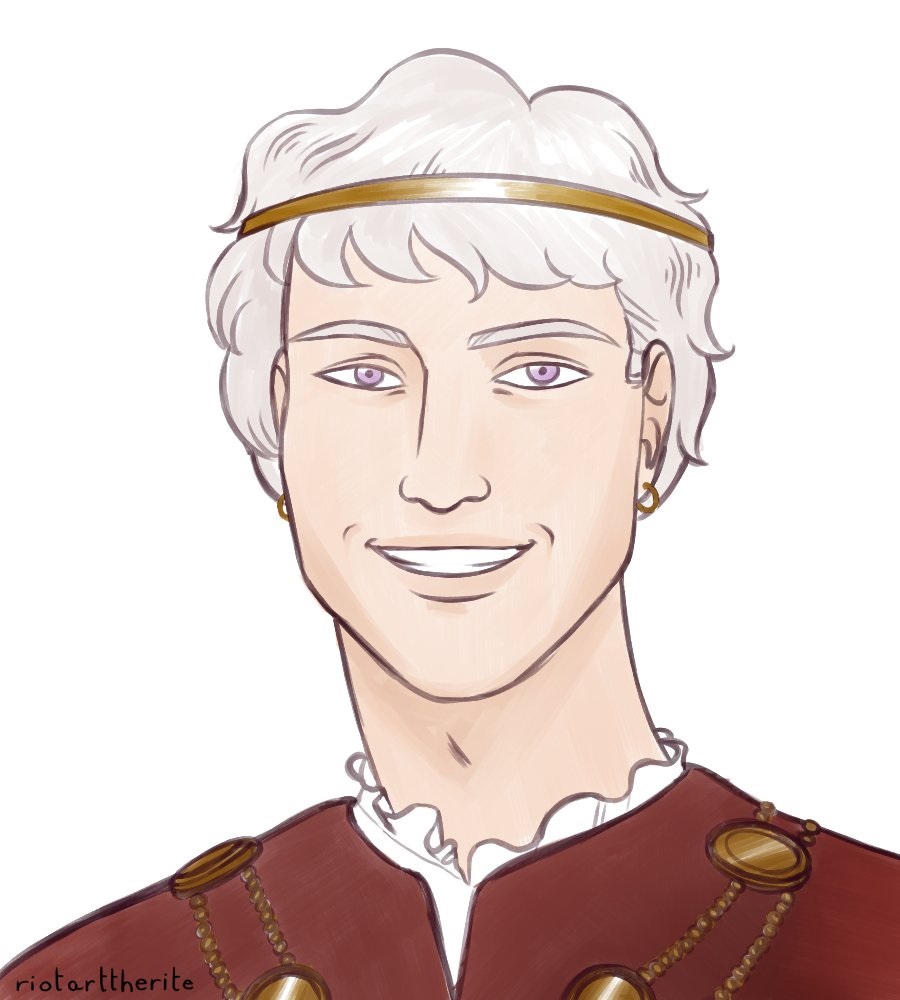 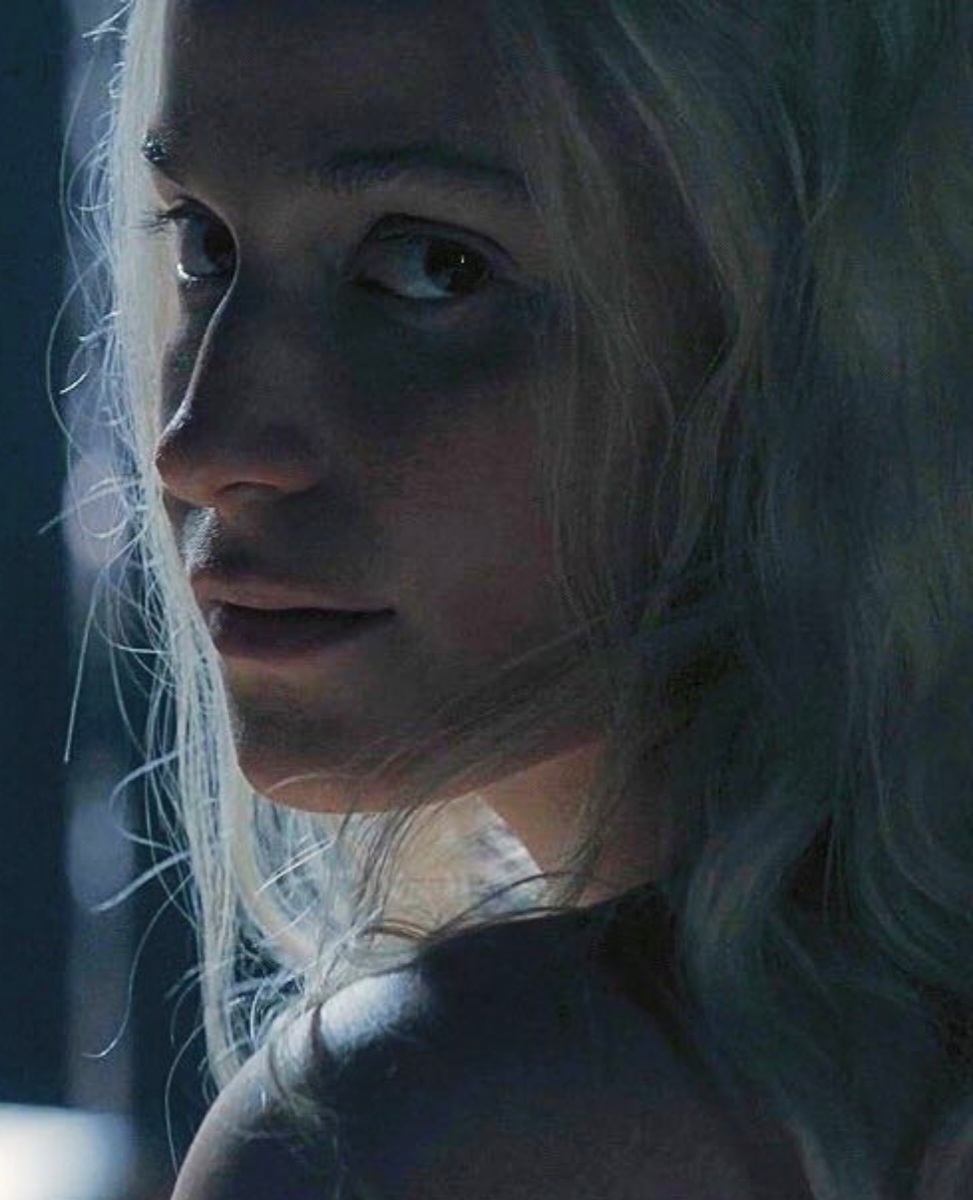 Baelon
y Alyssa
WITH hermanos AS (
  SELECT T1.nombre h1, T2.nombre h2
  FROM targaryens T1, targaryens T2
  WHERE (T1.padre=T2.padre 
         OR T1.madre=T2.madre)
  AND T1.nombre < T2.nombre)
SELECT nombre, conyuge
FROM targaryens, hermanos
WHERE nombre=h1 AND conyuge=h2
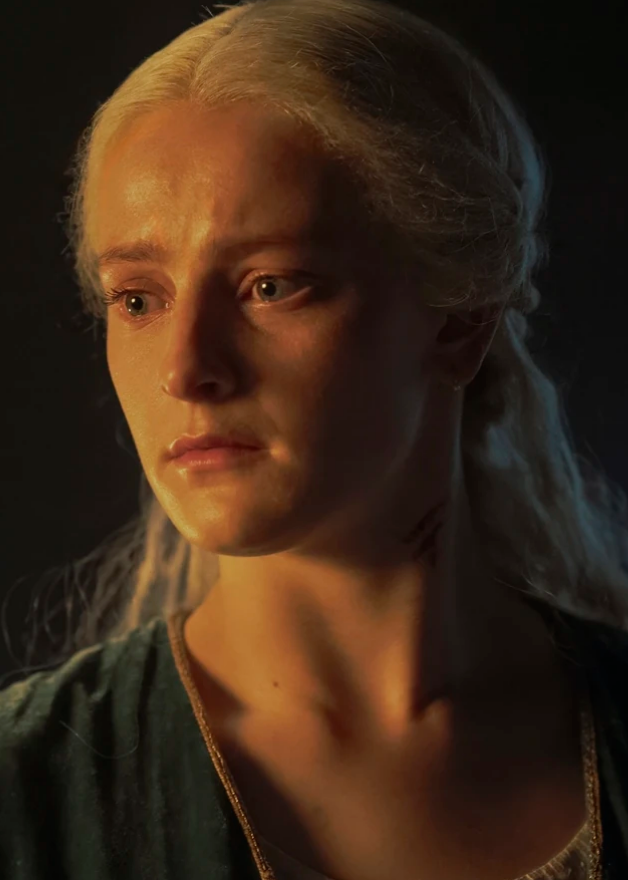 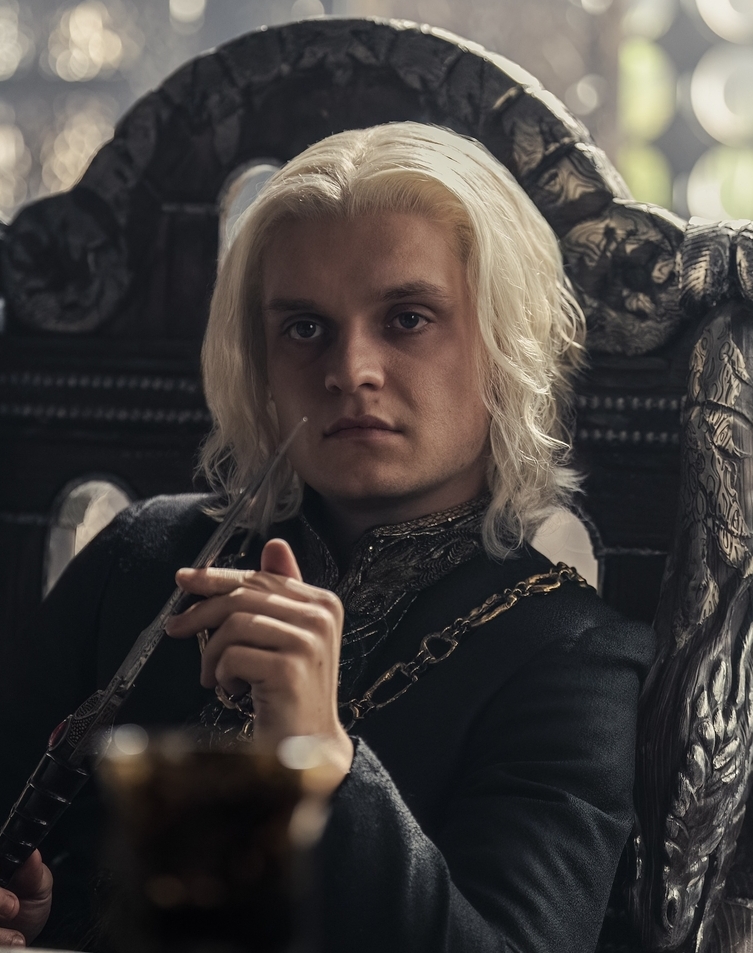 Aegon II 
y Helaena
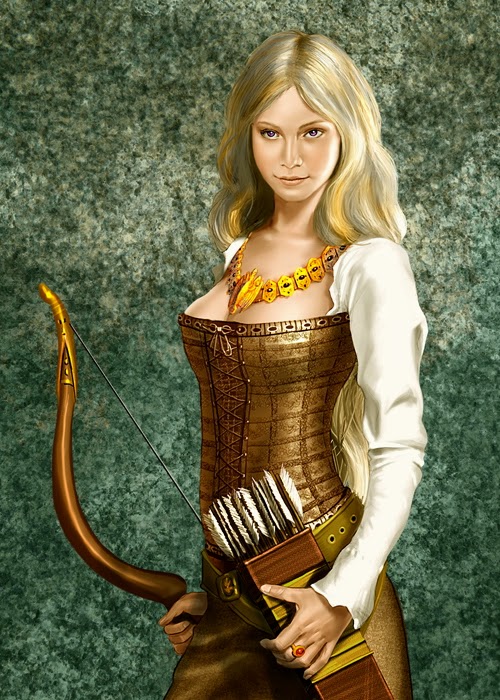 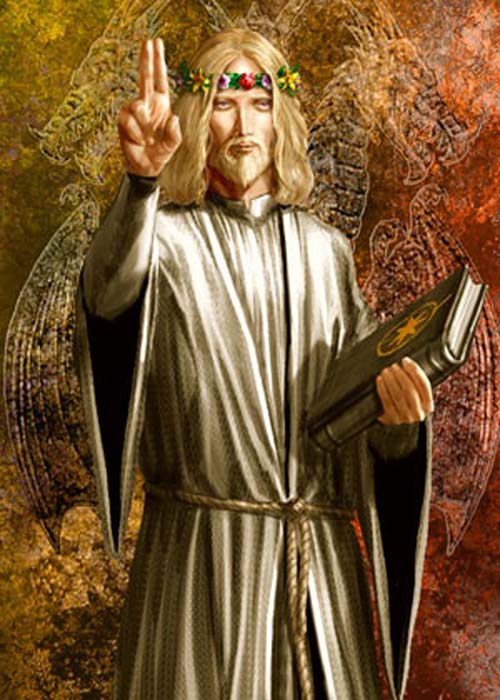 Baelor I 
y Daena
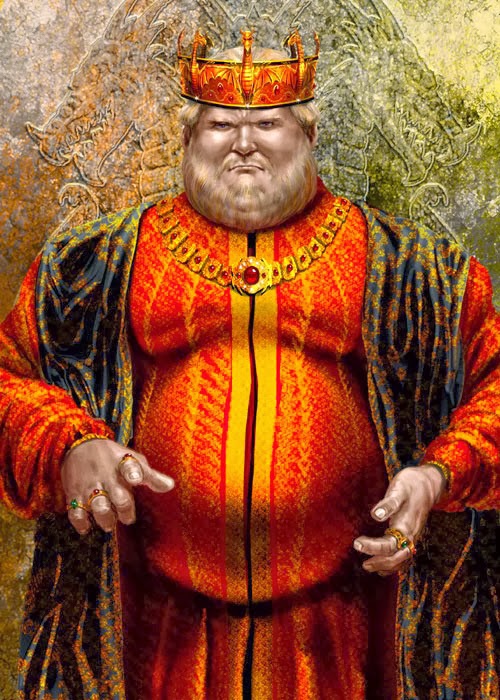 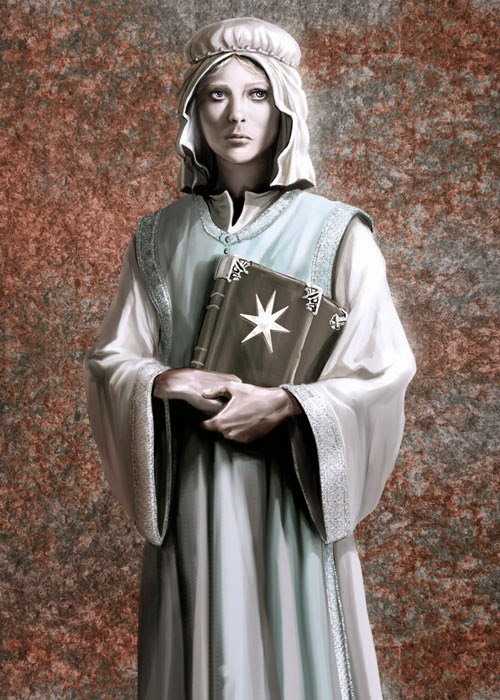 Aegon IV 
y Naerys
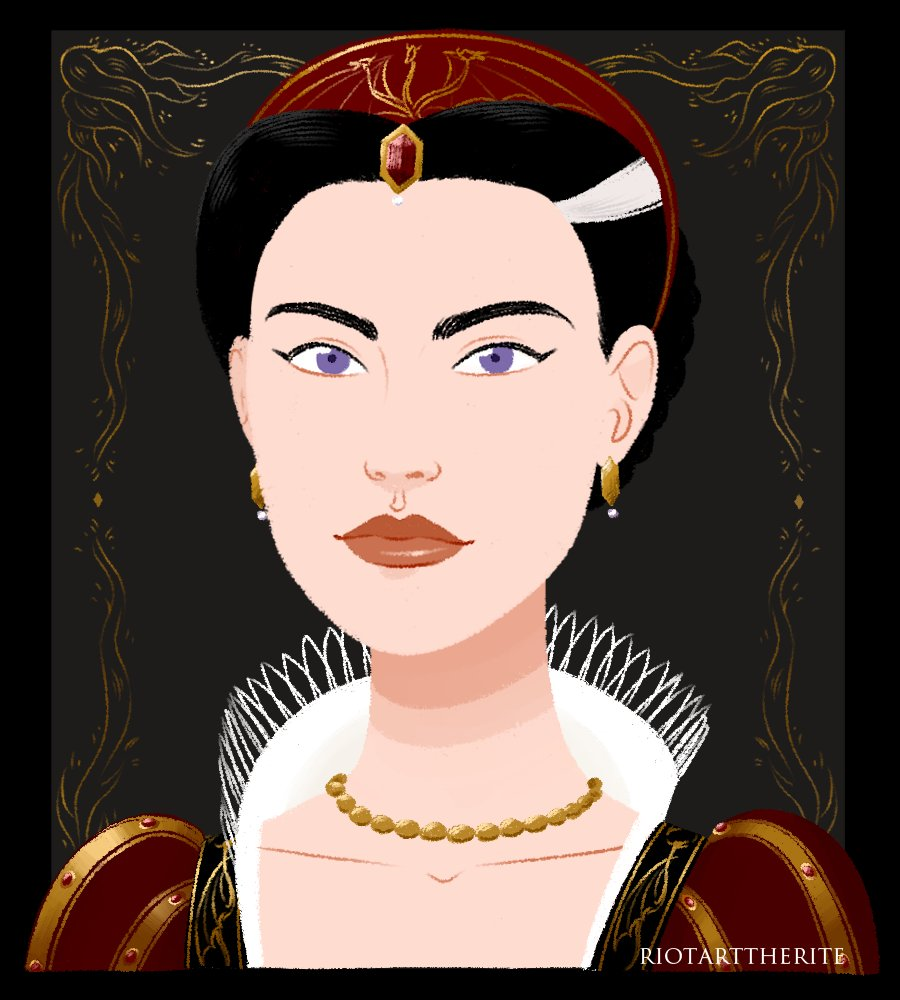 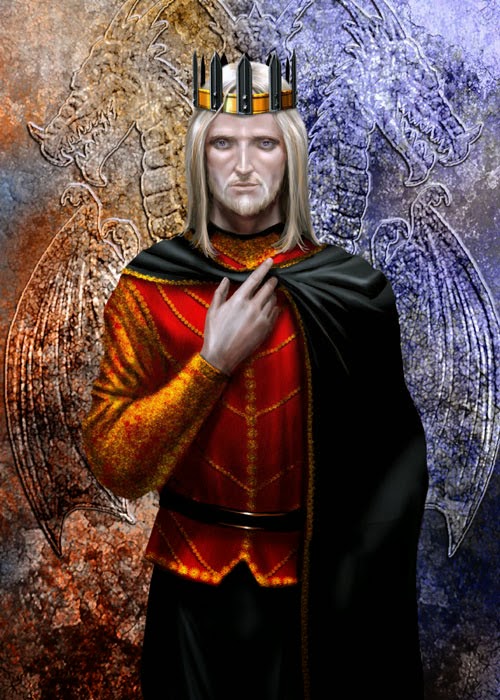 Jaehaerys II 
y Shaera
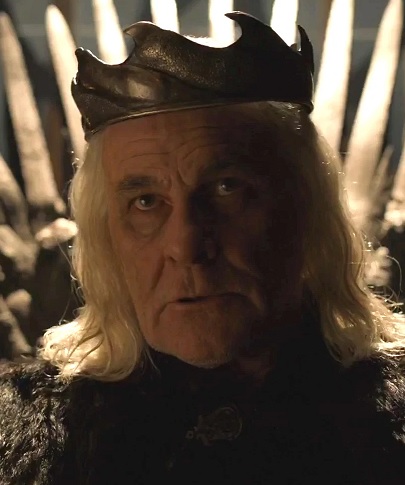 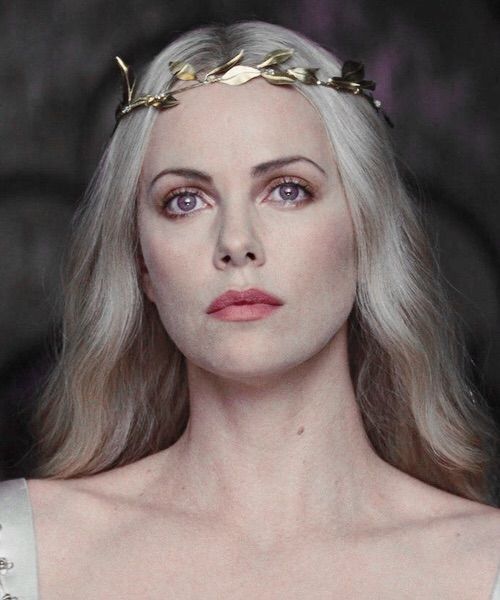 Aerys II 
y Rhaella
¿Obtener todos los primos?
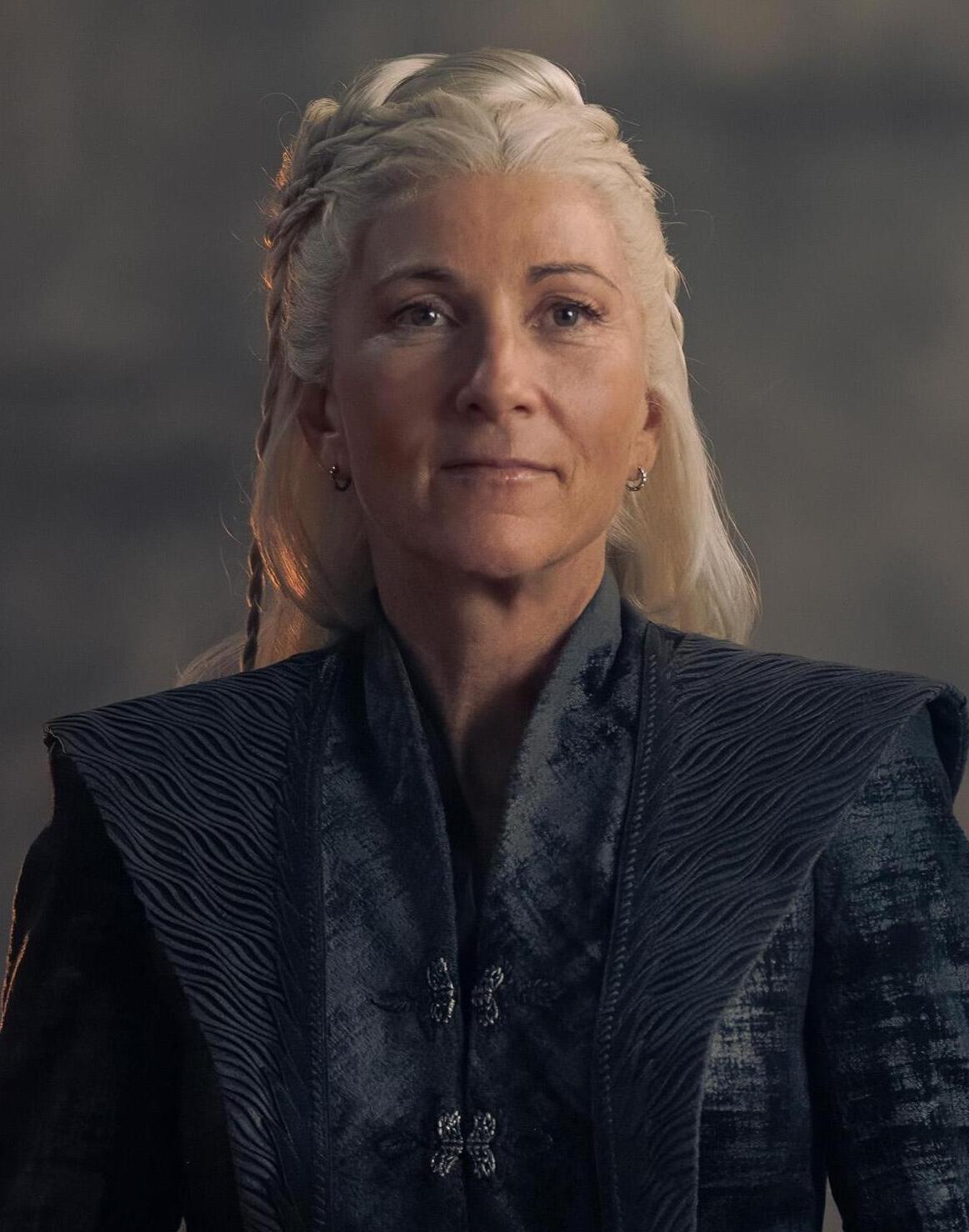 Rhaenys
y Viserys I
WITH hermanos AS (
  SELECT T1.nombre h1, T2.nombre h2
  FROM targaryens T1, targaryens T2
  WHERE (T1.padre=T2.padre OR T1.madre=T2.madre))
SELECT T1.nombre AS primo1, T2.nombre AS primo2
FROM targaryens T1, targaryens T2
WHERE T1.nombre < T2.nombre 
AND ((T1.padre, T2. padre) IN (SELECT * FROM hermanos)
  OR (T1.padre, T2. madre) IN (SELECT * FROM hermanos)
  OR (T1.madre, T2. padre) IN (SELECT * FROM hermanos)
  OR (T1.madre, T2. madre) IN (SELECT * FROM hermanos)
)
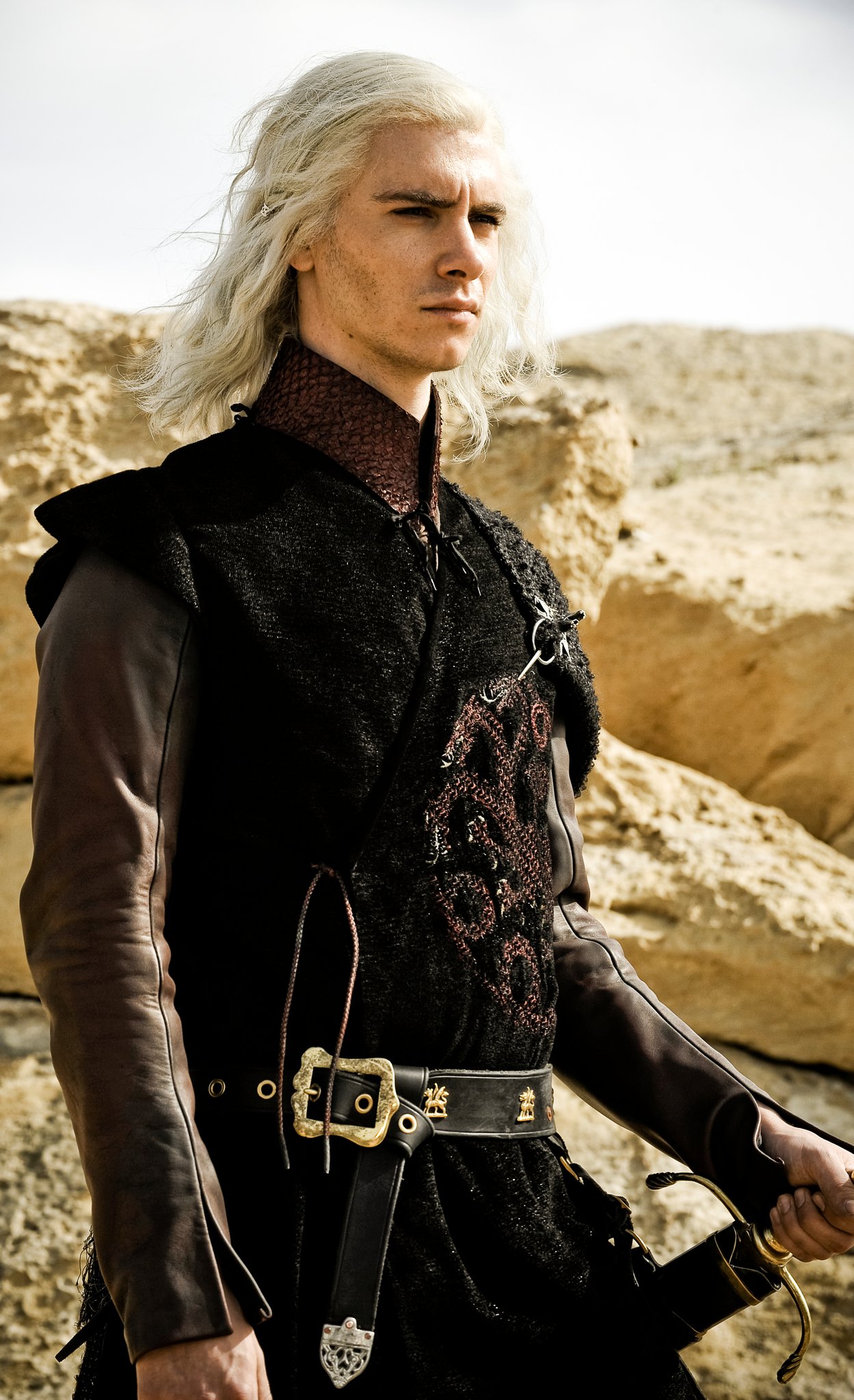 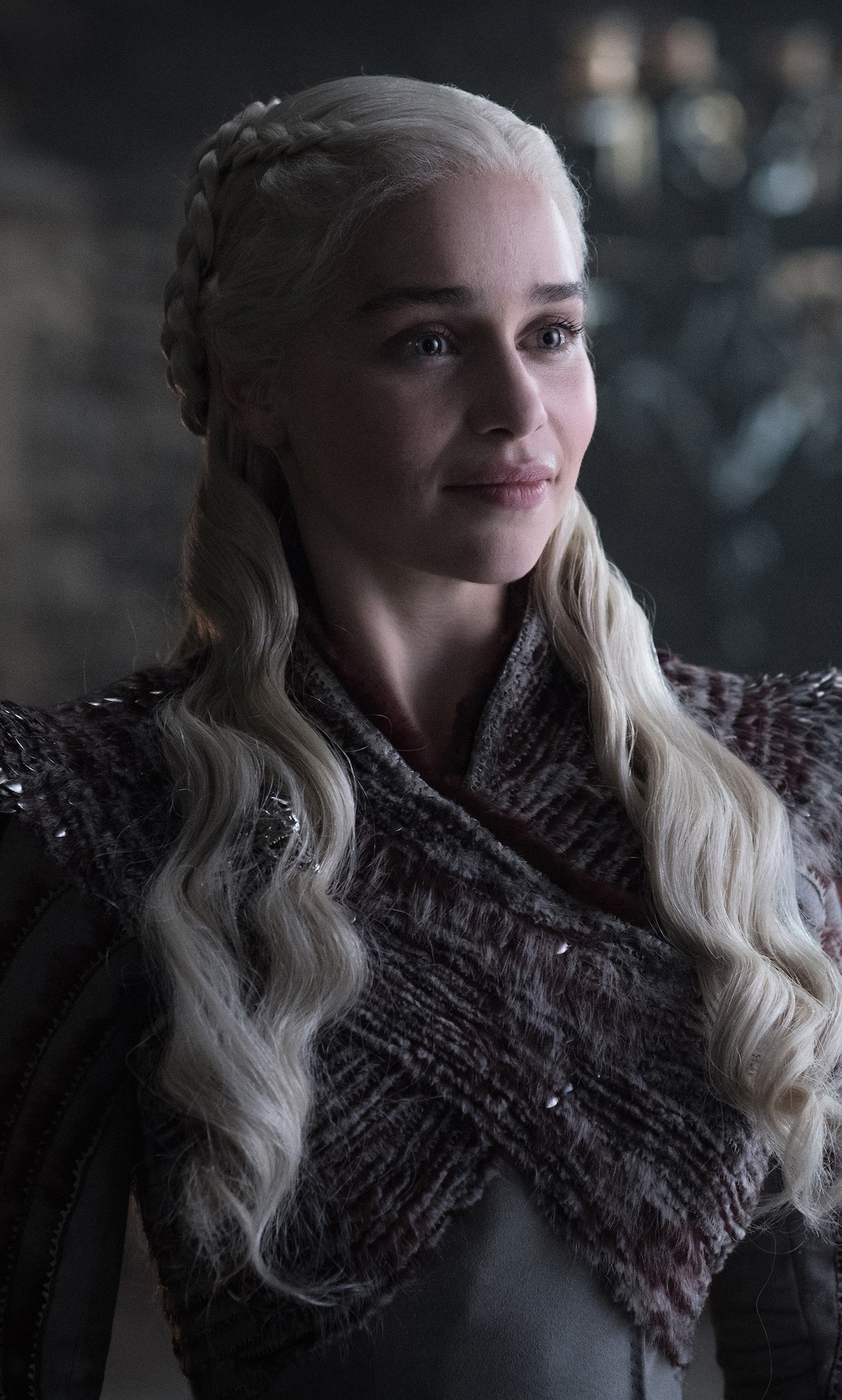 Daenerys I
y Viserys III
¿Obtener todos los primos que no son también hermanos?
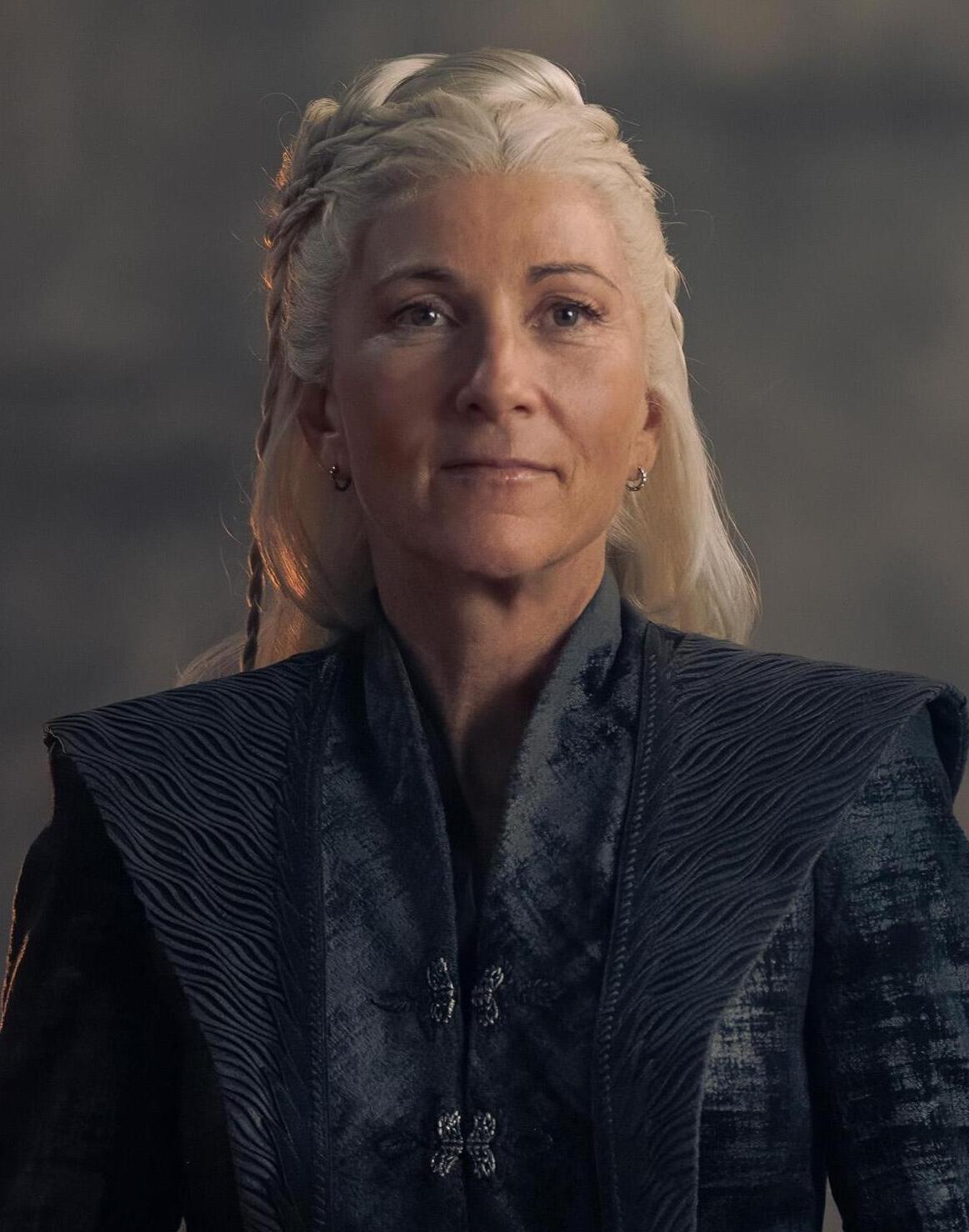 Rhaenys
y Viserys I
WITH hermanos AS (
  SELECT T1.nombre h1, T2.nombre h2
  FROM targaryens T1, targaryens T2
  WHERE (T1.padre=T2.padre OR T1.madre=T2.madre))
SELECT T1.nombre AS primo1, T2.nombre AS primo2
FROM targaryens T1, targaryens T2
WHERE T1.nombre < T2.nombre 
AND (T1.nombre, T2.nombre) NOT IN (SELECT * FROM hermanos)
AND ((T1.padre, T2. padre) IN (SELECT * FROM hermanos)
  OR (T1.padre, T2. madre) IN (SELECT * FROM hermanos)
  OR (T1.madre, T2. padre) IN (SELECT * FROM hermanos)
  OR (T1.madre, T2. madre) IN (SELECT * FROM hermanos)
)
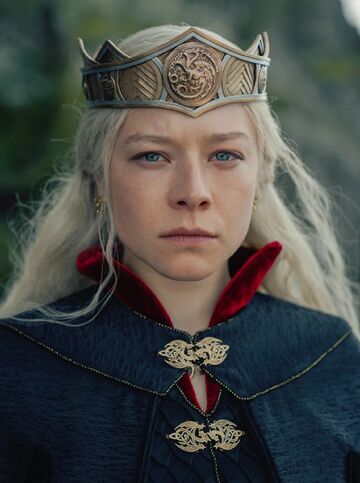 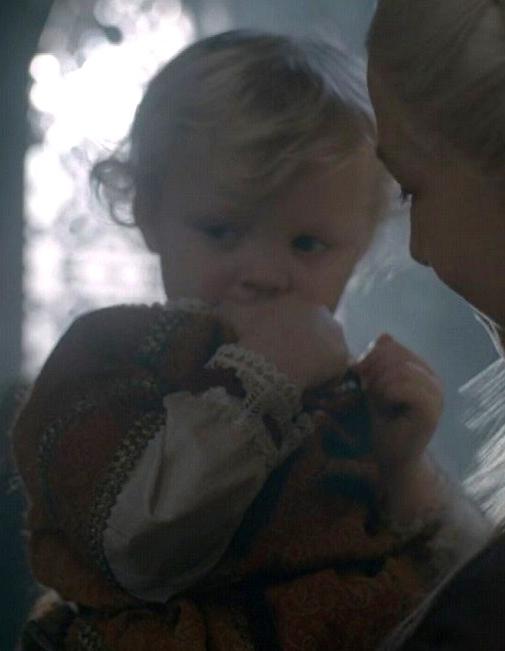 Rhaenyra
y Viserys II
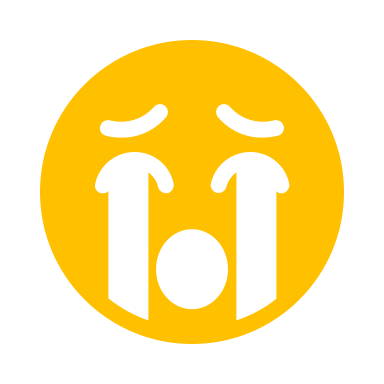 ¿Obtener todos quienes se hayan casado/comprometido con un primo?
WITH hermanos AS (
  SELECT T1.nombre h1, T2.nombre h2
  FROM targaryens T1, targaryens T2
  WHERE (T1.padre=T2.padre OR T1.madre=T2.madre)),
primos AS (
  SELECT T1.nombre p1, T2.nombre p2
  FROM targaryens T1, targaryens T2
  WHERE (T1.nombre, T2.nombre) NOT IN (SELECT * FROM hermanos)
  AND ((T1.padre, T2. padre) IN (SELECT * FROM hermanos)
  OR (T1.padre, T2. madre) IN (SELECT * FROM hermanos)
  OR (T1.madre, T2. padre) IN (SELECT * FROM hermanos)
  OR (T1.madre, T2. madre) IN (SELECT * FROM hermanos)))
)
SELECT nombre, conyuge
FROM targaryens
WHERE nombre < conyuge
AND (nombre, conyuge) IN (SELECT * FROM primos)
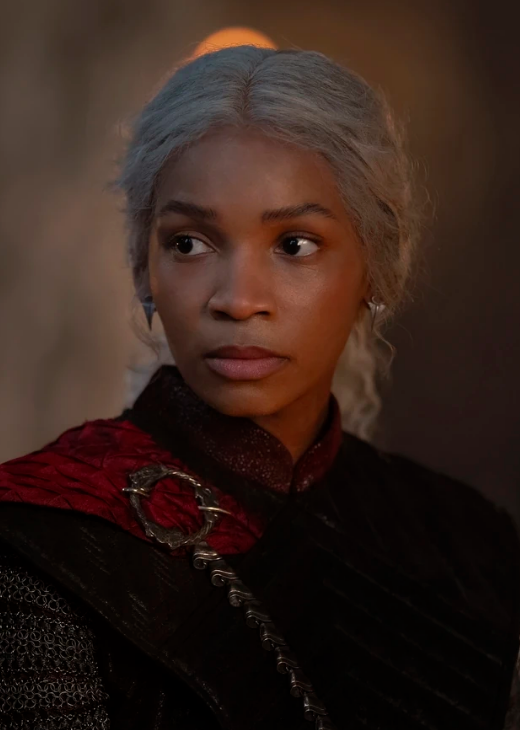 Baela
y Jacaerys
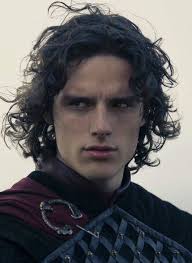 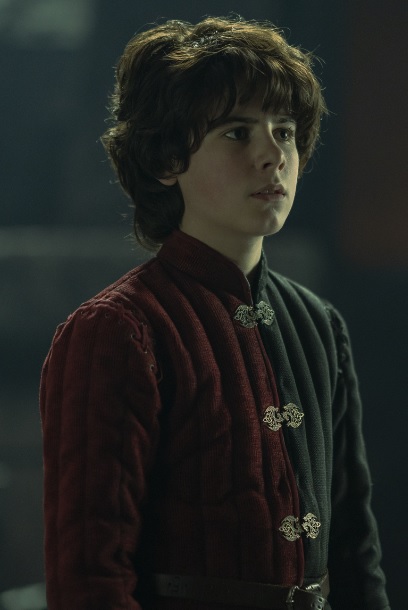 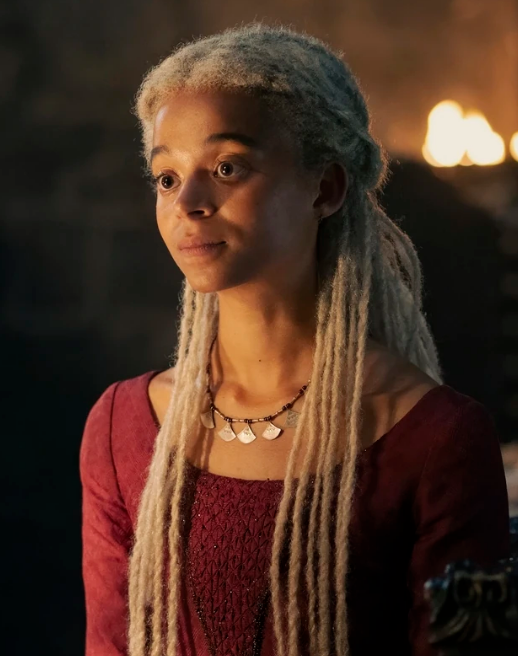 Lucerys
y Rhaena
¿Rhaeryra y todos sus hijos?
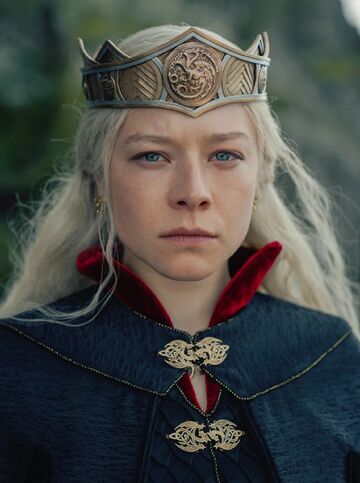 Rhaenyra
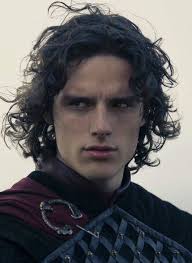 Jacaerys
SELECT nombre 
FROM targaryens
WHERE nombre = 'Rhaenyra I Targaryen'
OR madre = 'Rhaenyra I Targaryen'
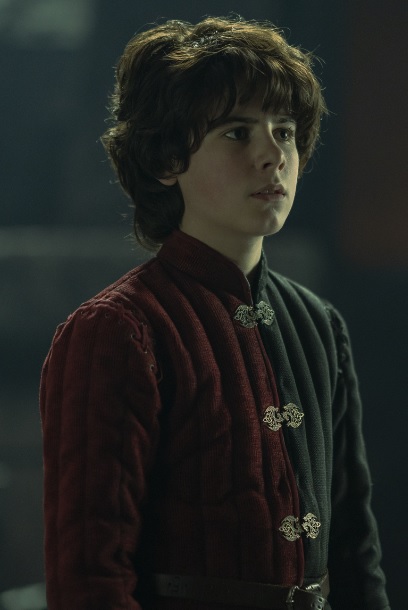 Lucerys
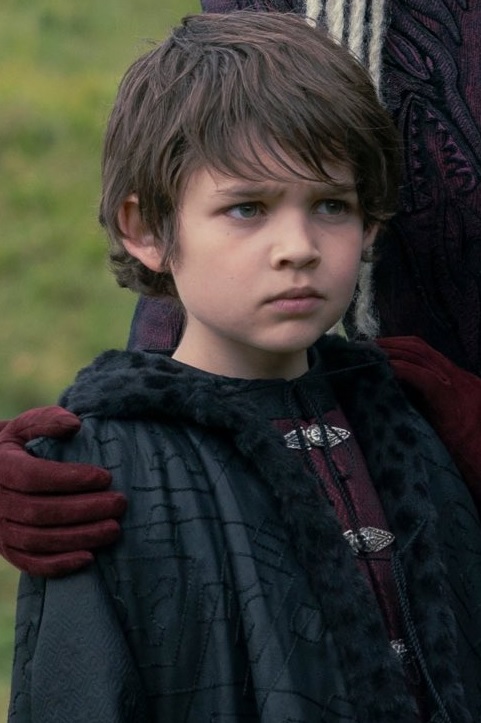 Joffrey
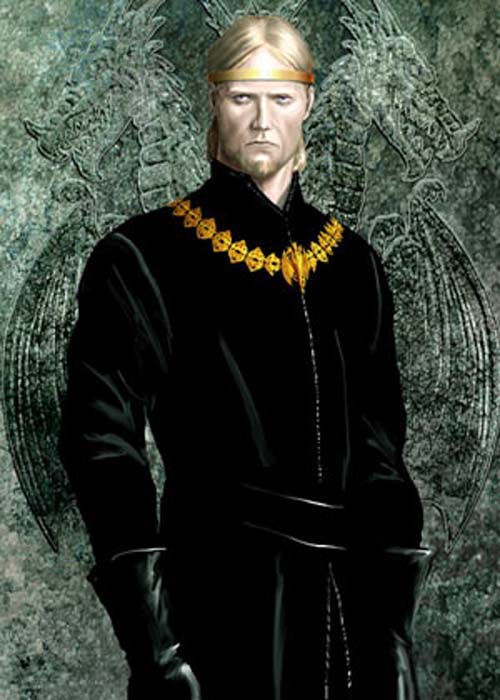 Aegon III
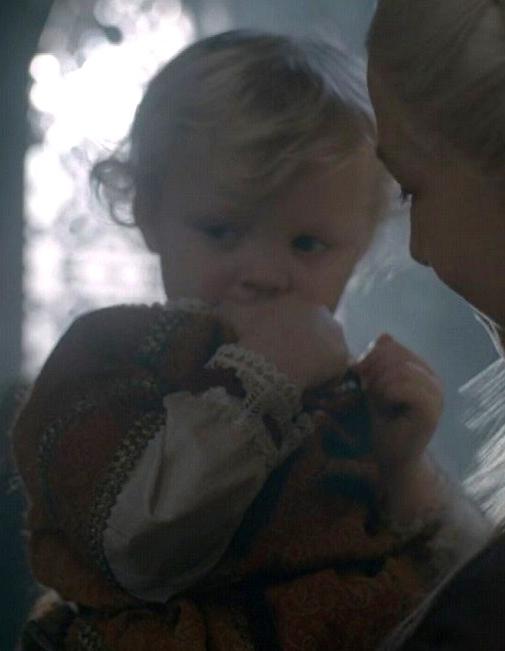 Viserys II
¿Rhaeryra y sus hijos y los hijos de sus hijos?
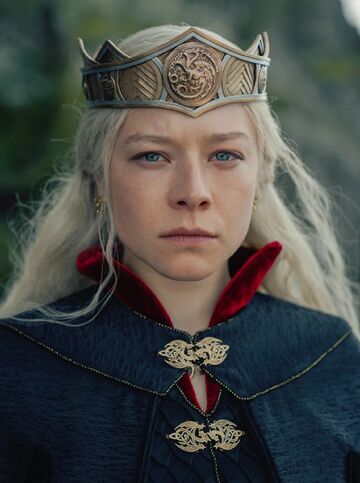 Rhaenyra
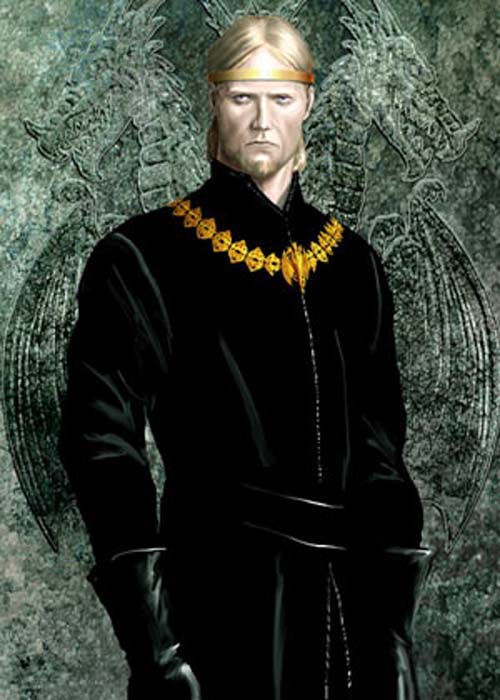 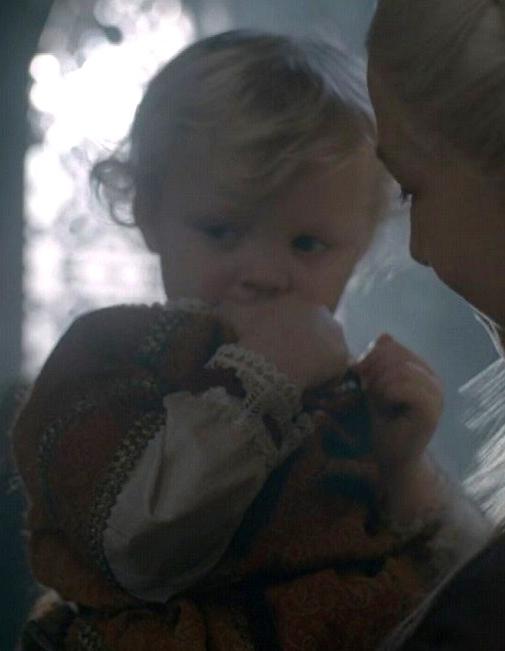 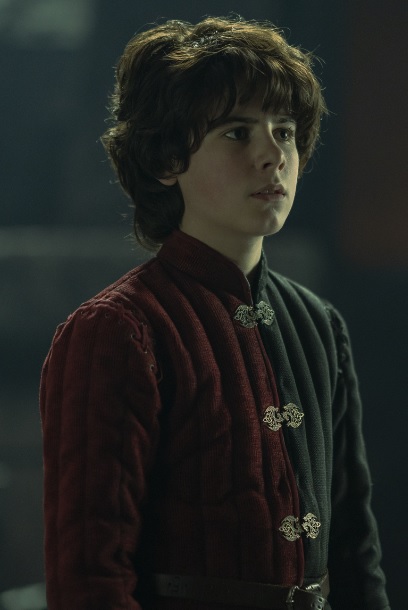 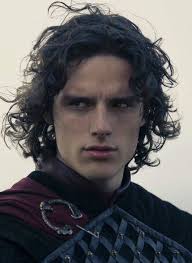 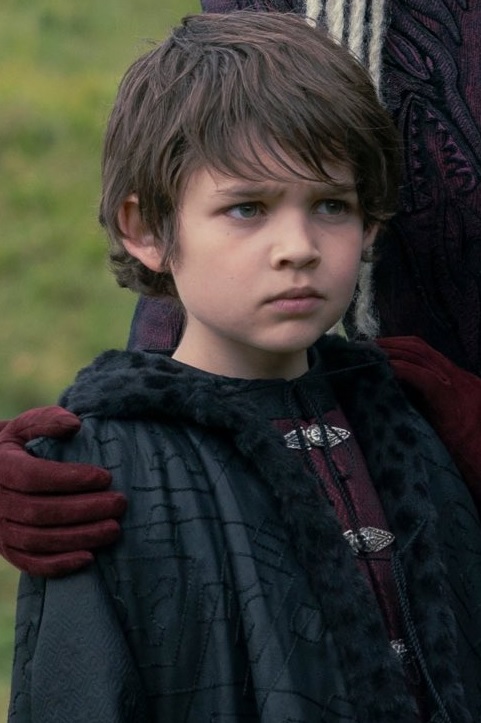 SELECT nombre 
FROM targaryens
WHERE nombre = 'Rhaenyra I Targaryen'
OR madre = 'Rhaenyra I Targaryen'
OR padre IN (
  SELECT nombre FROM targaryens 
  WHERE madre = 'Rhaenyra I Targaryen’
)
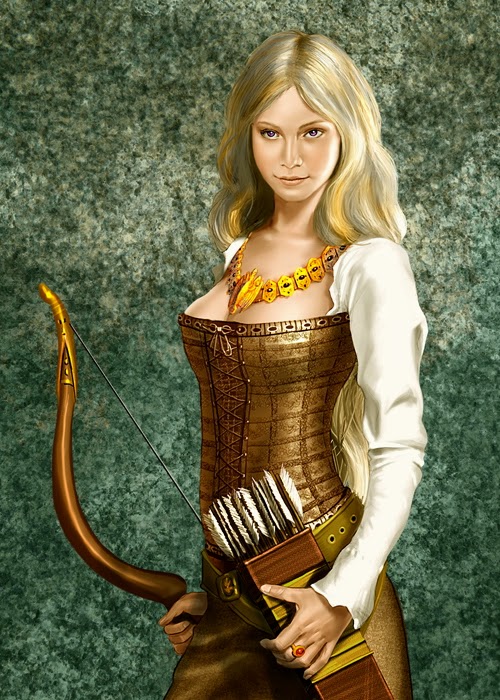 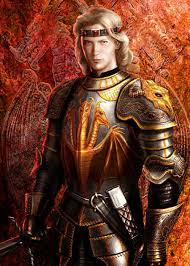 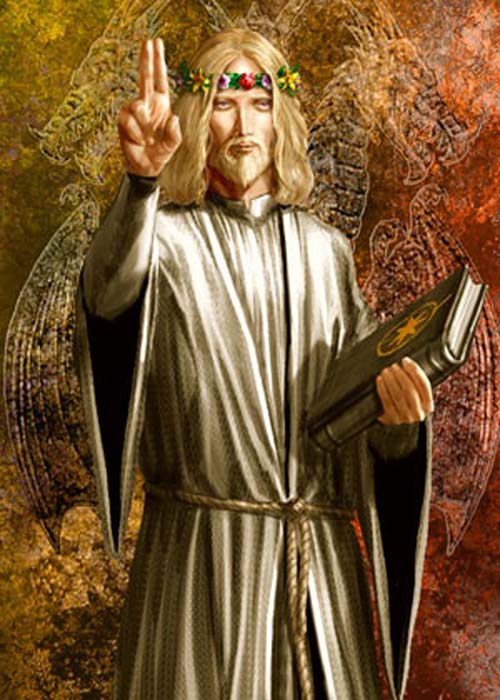 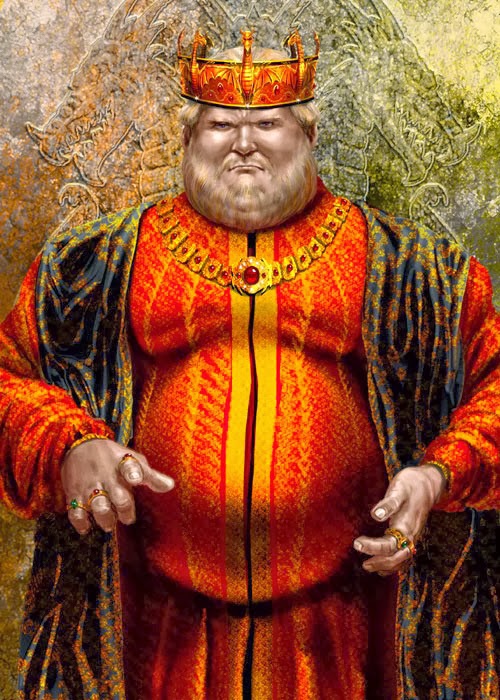 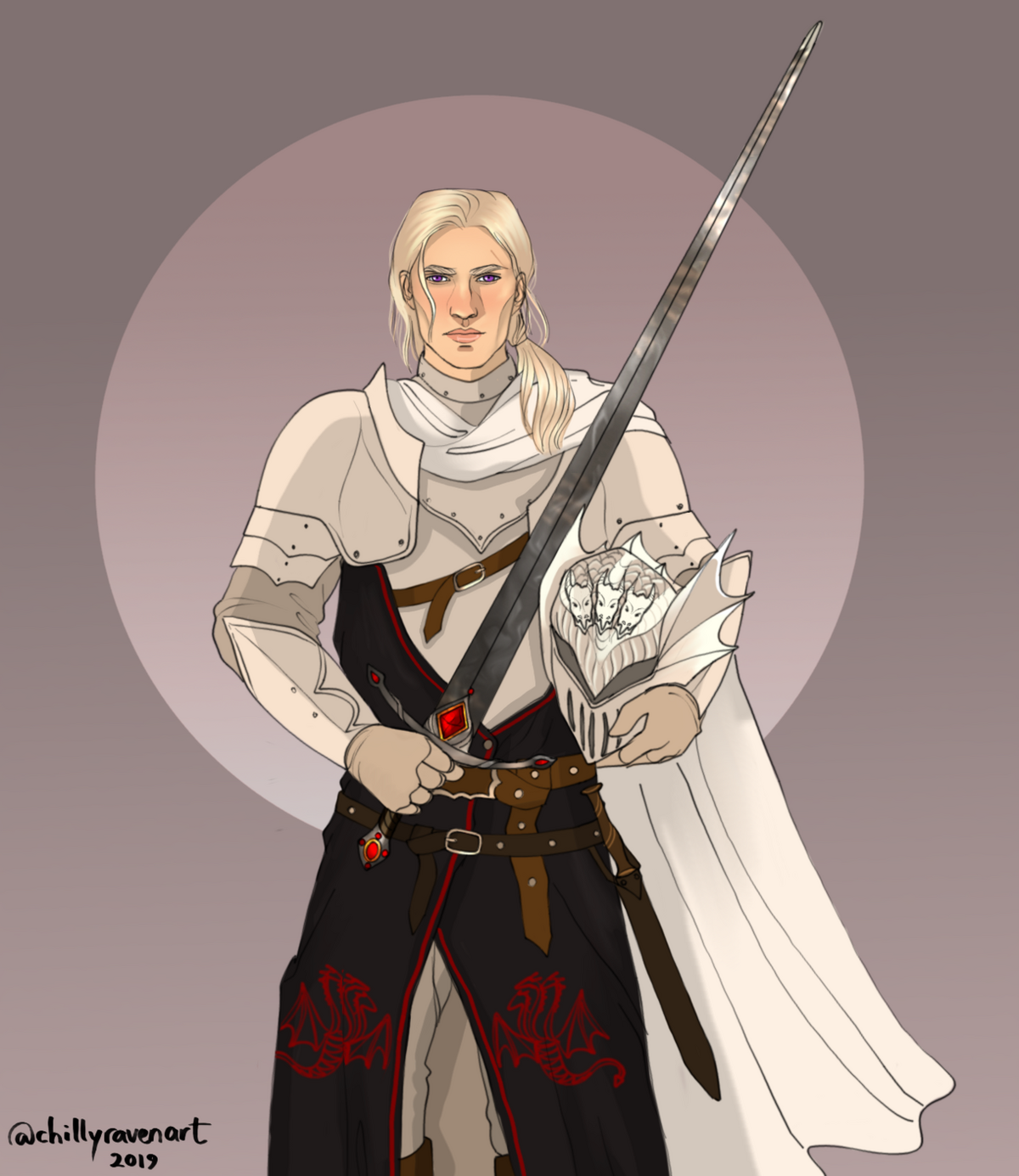 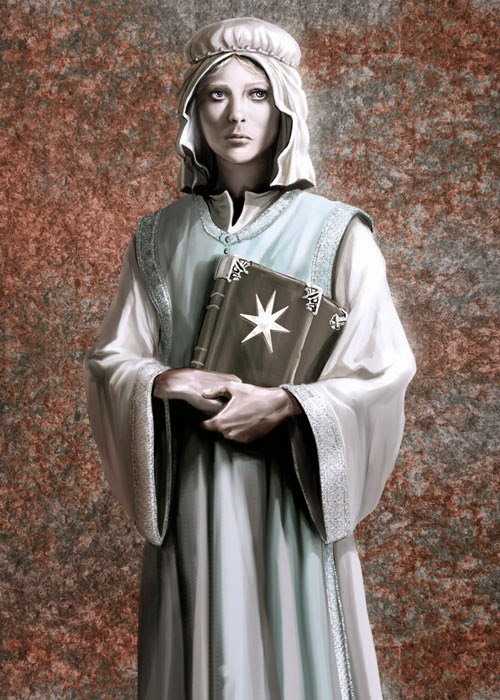 ¿Rhaeryra y  todos sus descendientes?
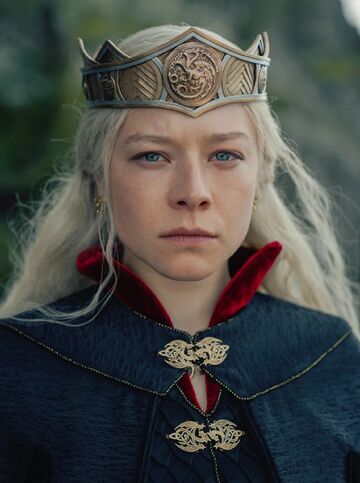 Rhaenyra
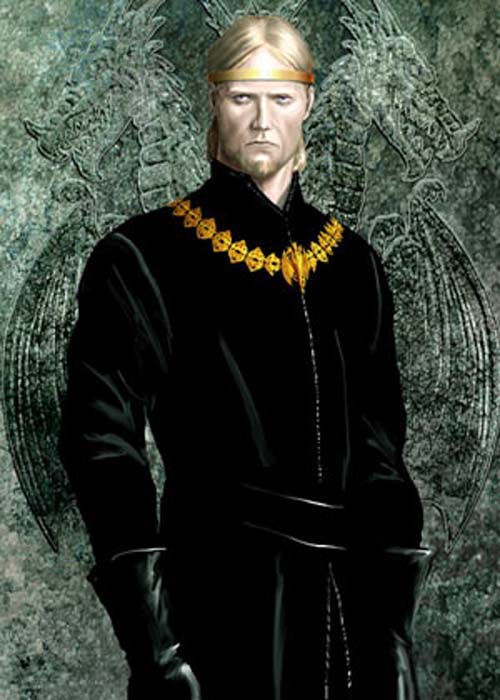 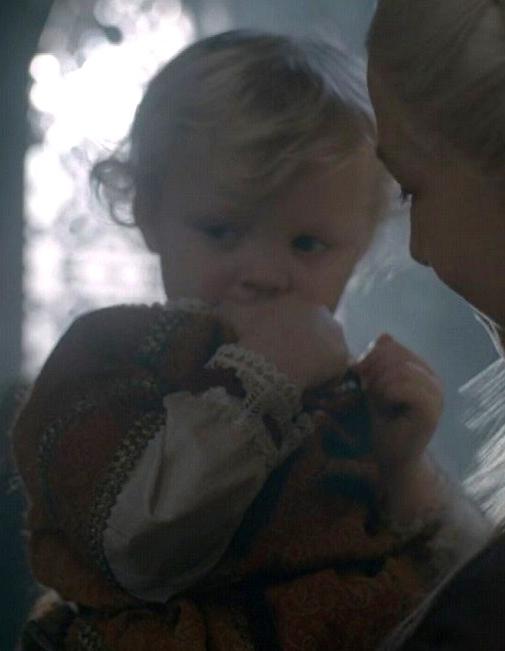 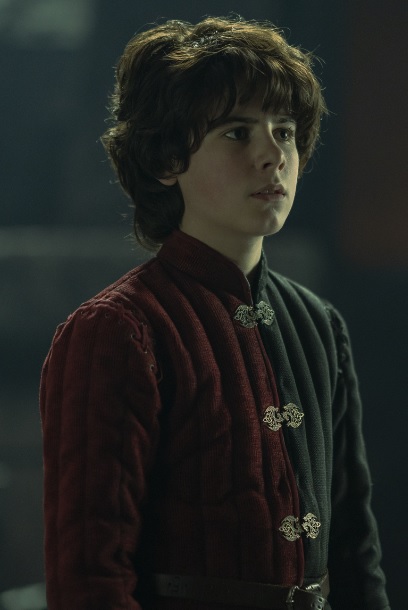 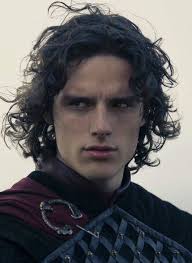 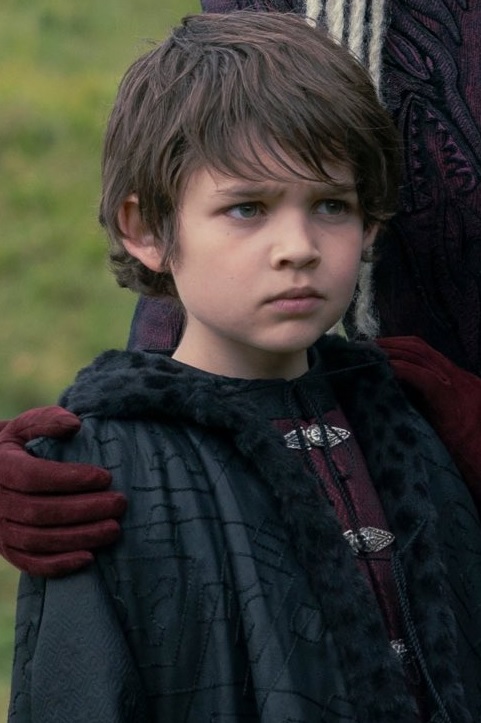 (╯°□°)╯︵ ┻━┻
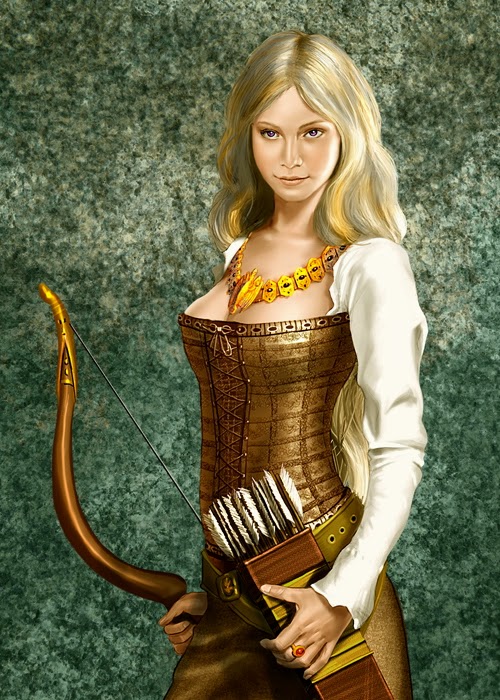 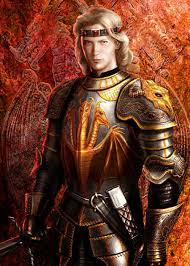 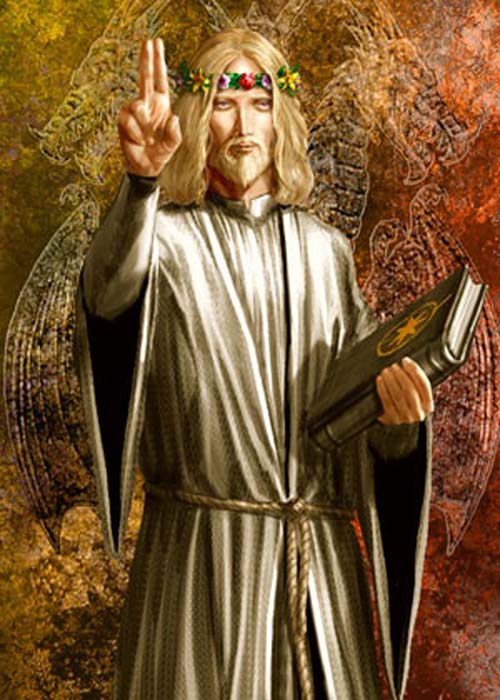 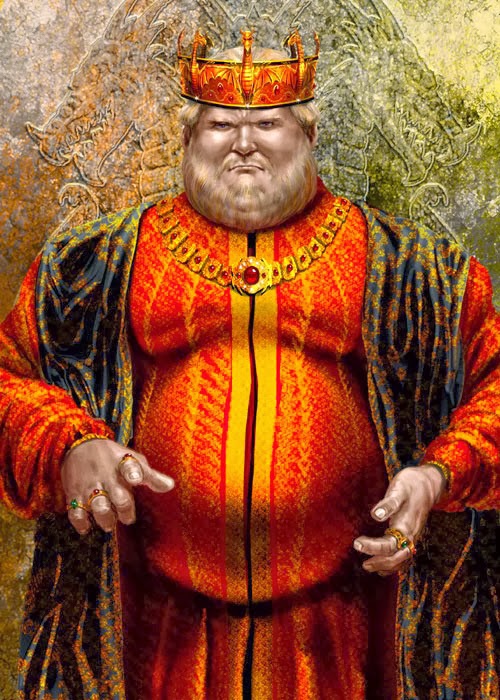 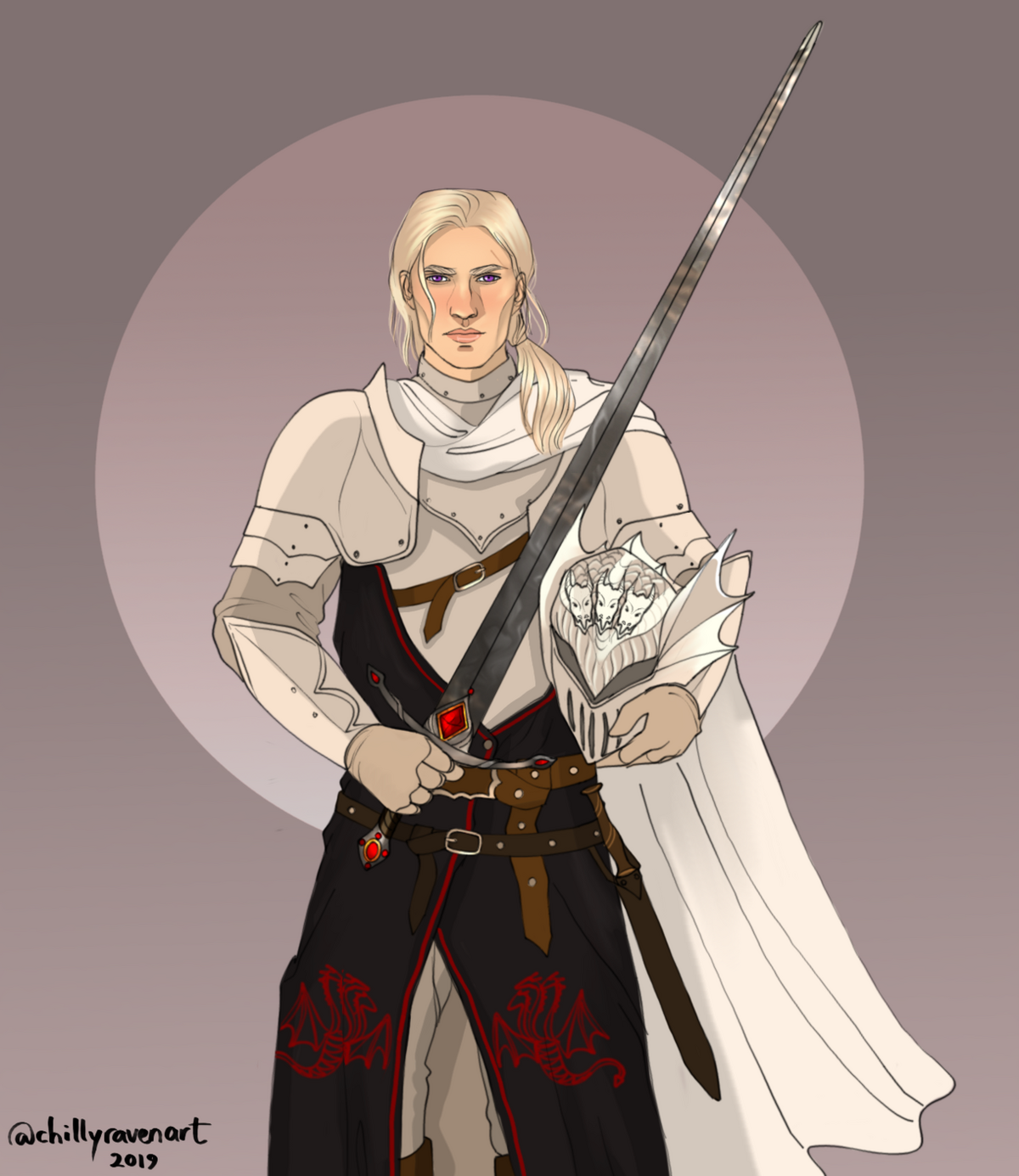 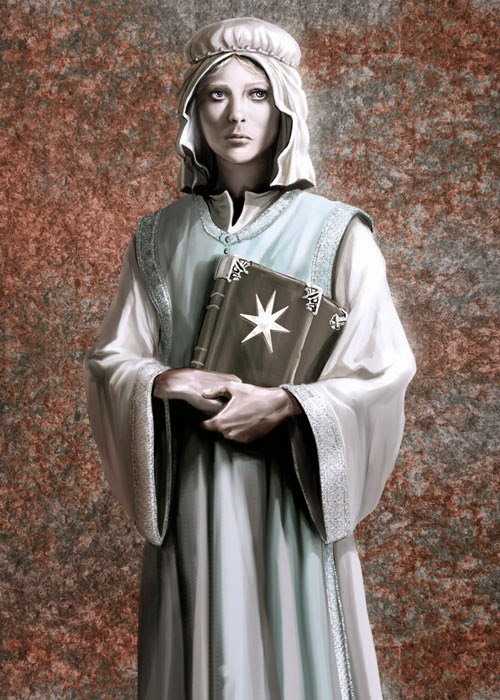 CTEs Recursivas
Recursión
CTEs Recursivas
WITH RECURSIVE table(columns...) AS (
  -- CASO BASE (semilla inicial)
  UNION [ALL]
  -- CASO RECURSIVO (CTE se referencia a sí misma)
)
SELECT ...
FROM table ...
CTEs Recursivas – Ejemplo
WITH RECURSIVE t(n) AS ( 
  VALUES (1) 
   UNION ALL 
  SELECT n+1 FROM t WHERE n < 100 
) 
SELECT sum(n) FROM t;
¿Rhaeryra y  todos sus descendientes?
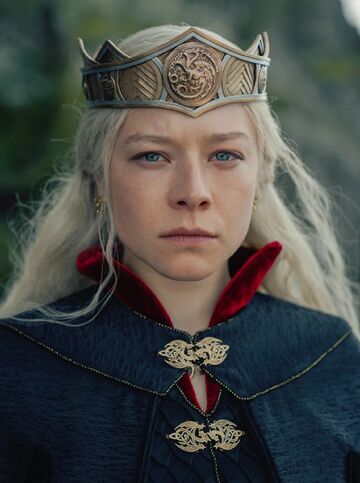 Rhaenyra
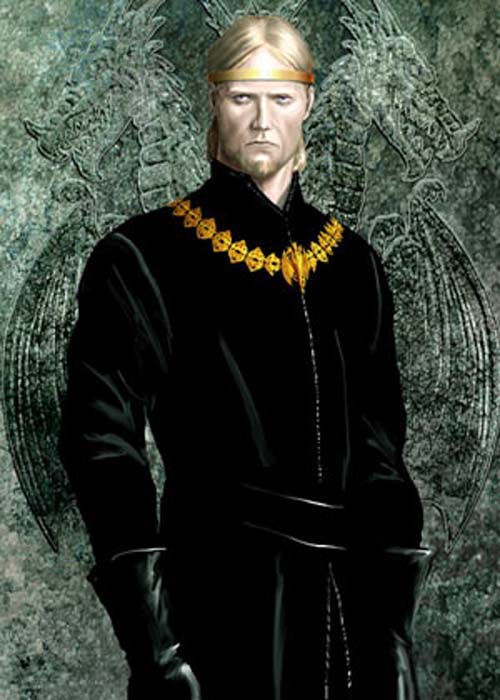 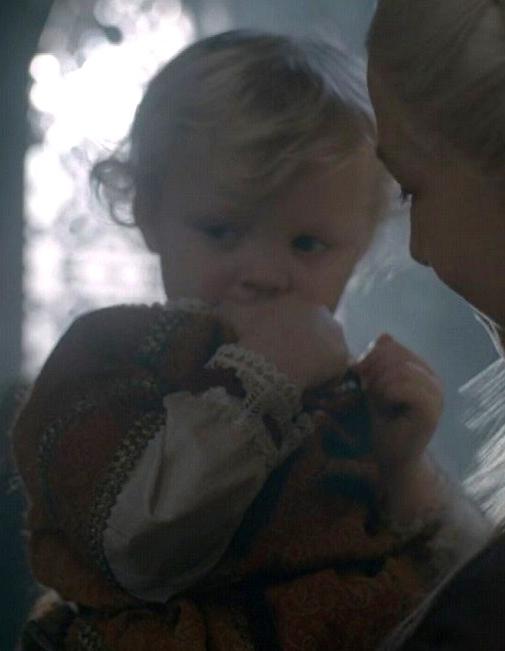 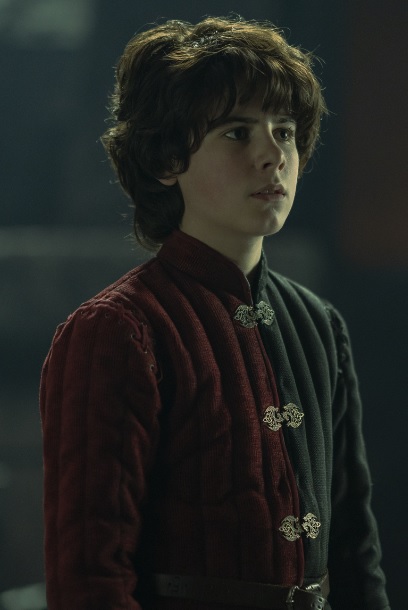 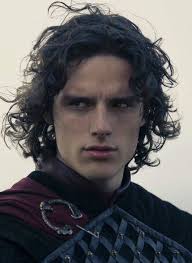 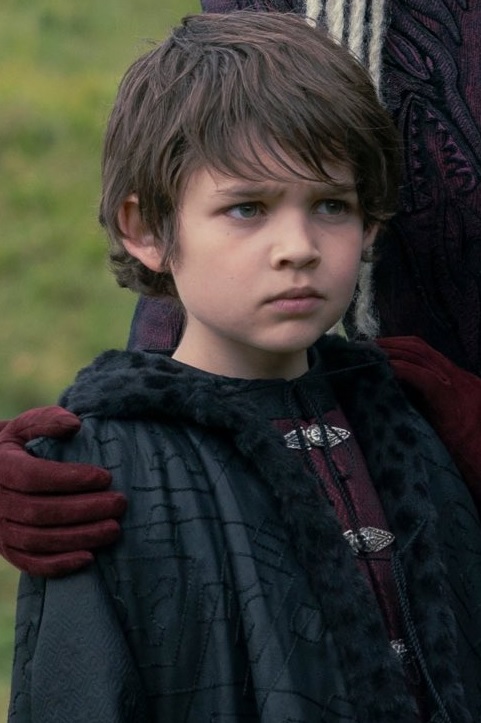 WITH RECURSIVE hijos(nombre) AS (
  SELECT nombre FROM targaryens 
  WHERE nombre ='Rhaenyra I Targaryen'
UNION
  SELECT T.nombre 
  FROM targaryens T, hijos 
  WHERE madre = hijos.nombre 
  OR padre = hijos.nombre
)
SELECT nombre FROM hijos
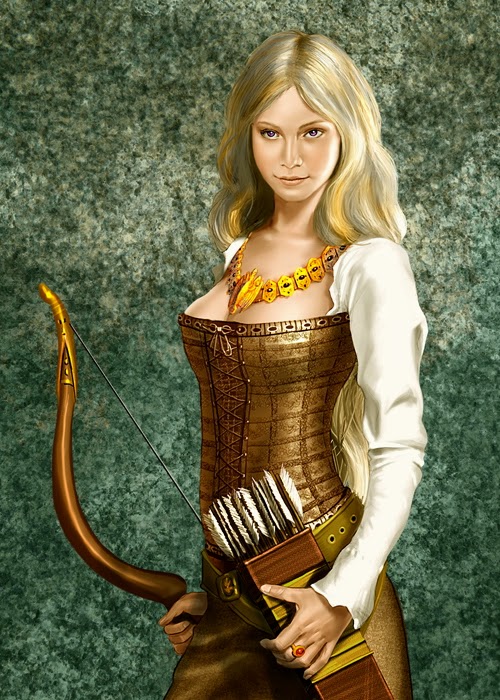 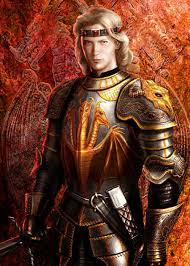 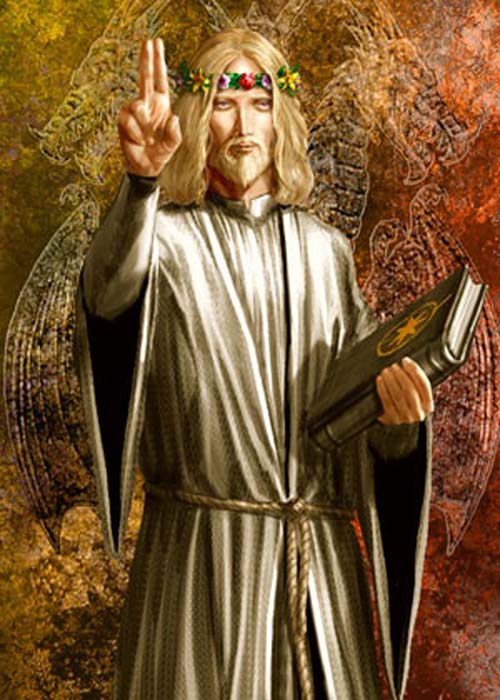 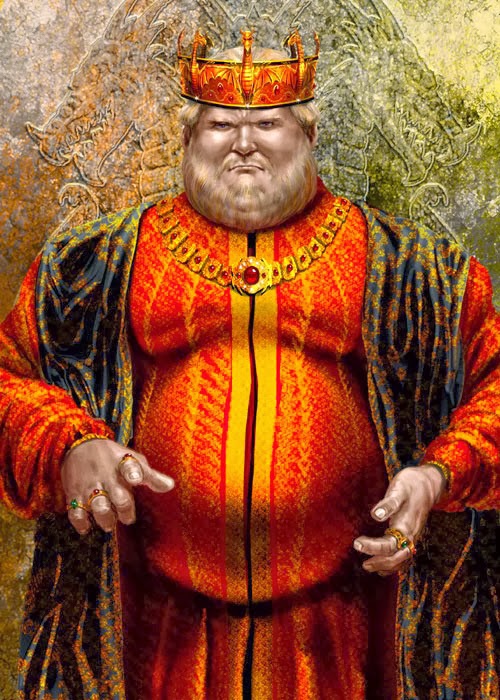 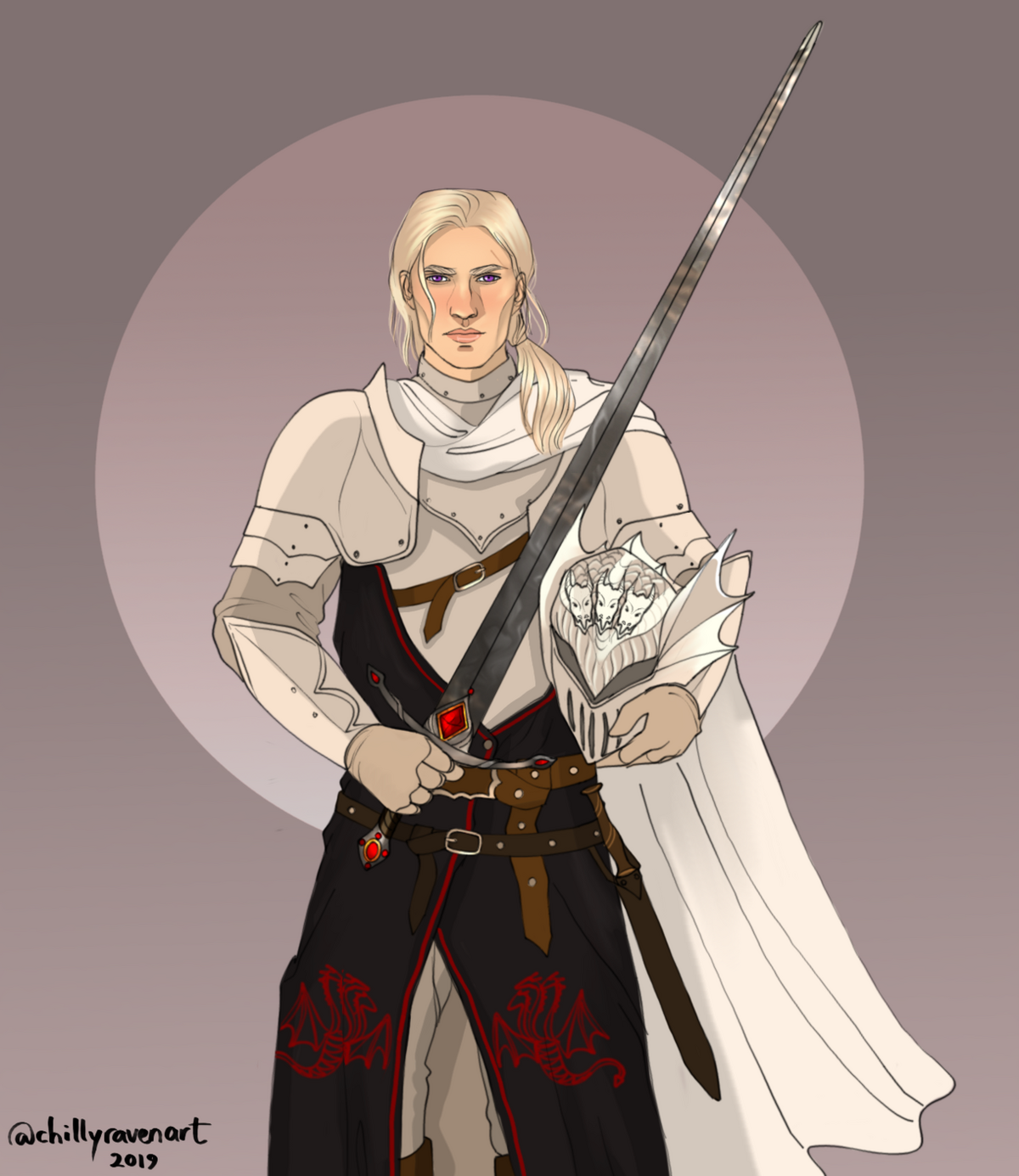 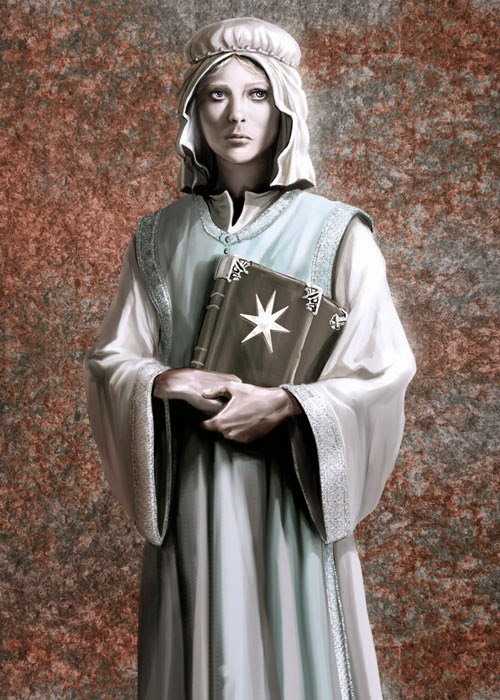 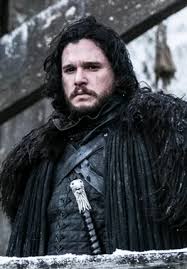 ...
¿Rhaeryra y  todos sus descendientes?
WITH RECURSIVE hijos(nombre) AS (
  SELECT nombre FROM targaryens 
  WHERE nombre ='Rhaenyra I Targaryen'
UNION
  SELECT T.nombre 
  FROM targaryens T, hijos 
  WHERE madre = hijos.nombre 
  OR padre = hijos.nombre
)
SELECT nombre FROM hijos
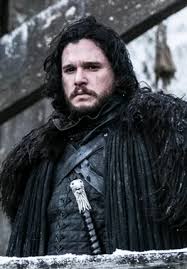 ¿Rhaeryra y  todos sus descendientes?
WITH RECURSIVE hijos(nombre) AS (
  SELECT nombre FROM targaryens 
  WHERE nombre ='Rhaenyra I Targaryen'
UNION
  SELECT T.nombre 
  FROM targaryens T, hijos 
  WHERE madre = hijos.nombre 
  OR padre = hijos.nombre
)
SELECT nombre FROM hijos
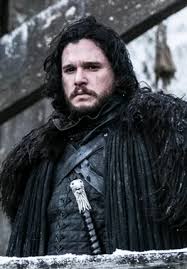 ¿Rhaeryra y  todos sus descendientes?
WITH RECURSIVE hijos(nombre) AS (
  SELECT nombre FROM targaryens 
  WHERE nombre ='Rhaenyra I Targaryen'
UNION
  SELECT T.nombre 
  FROM targaryens T, hijos 
  WHERE madre = hijos.nombre 
  OR padre = hijos.nombre
)
SELECT nombre FROM hijos
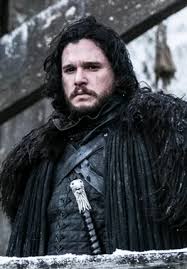 ¿Rhaeryra y  todos sus descendientes?
WITH RECURSIVE hijos(nombre) AS (
  SELECT nombre FROM targaryens 
  WHERE nombre ='Rhaenyra I Targaryen'
UNION
  SELECT T.nombre 
  FROM targaryens T, hijos 
  WHERE madre = hijos.nombre 
  OR padre = hijos.nombre
)
SELECT nombre FROM hijos
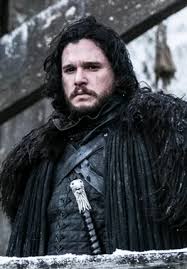 CTEs Recursivas
Note
While RECURSIVE allows queries to be specified recursively, internally such queries are evaluated iteratively.

A pesar de que RECURSIVE permite especificar consultas recursivamente, éstas se ejecutan internamente de manera iterativa.
CTEs – Materialización
El comportamiento por defecto de las CTEs es materializarse a menos que se pueda re-escribir la consulta de una manera que no use CTEs
WITH w AS ( SELECT * FROM big_table ) SELECT * FROM w WHERE key = 123;
SELECT * FROM big_table WHERE key = 123;
CTEs – Materialización
El comportamiento por defecto de las CTEs es materializarse a menos que se pueda re-escribir la consulta de una manera que no use CTEs
WITH w AS ( SELECT * FROM big_table ) SELECT * FROM w AS w1 JOIN w AS w2 ON w1.key = w2.ref WHERE w2.key = 123;
w se va a materializar
CTEs – Materialización
El comportamiento por defecto de las CTEs es materializarse a menos que se pueda re-escribir la consulta de una manera que no use CTEs
WITH w AS NOT MATERIALIZED ( SELECT * FROM big_table ) SELECT * FROM w AS w1 JOIN w AS w2 ON w1.key = w2.ref WHERE w2.key = 123;
w no se va a materializar
SQL III:Common Table Expressions
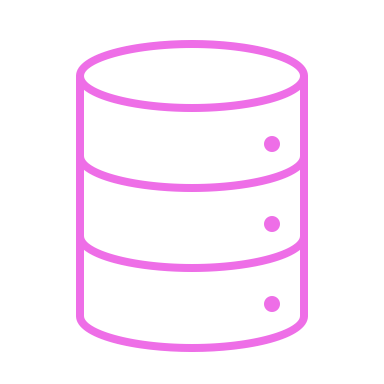 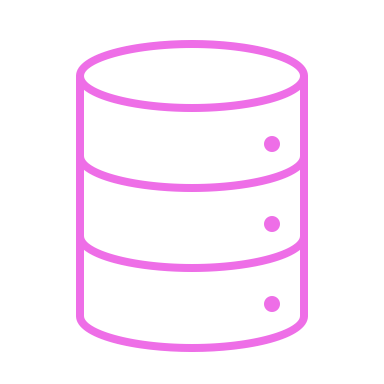 MDS7103 – Bases de Datos


Sebastián Ferrada Aliaga
Iniciativa de Datos e Inteligencia Artificial
http://sferrada.com
Septiembre 2024
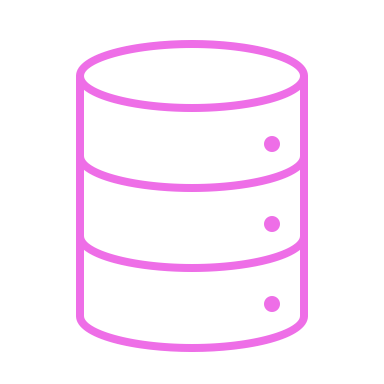